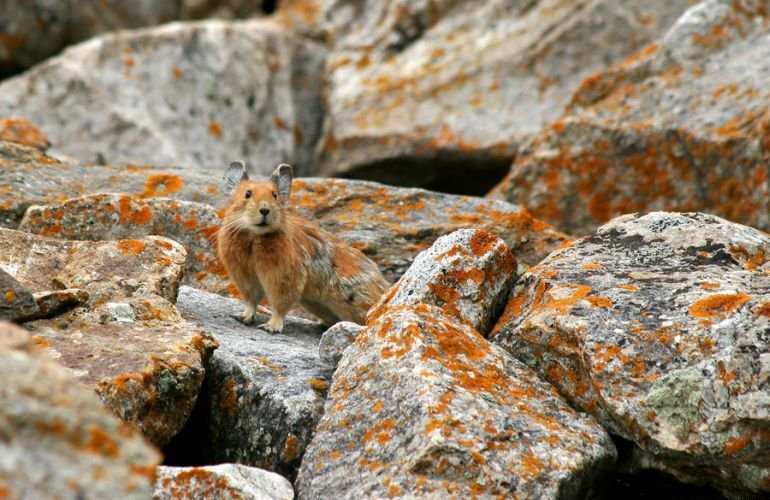 Ecology Interactions Unit
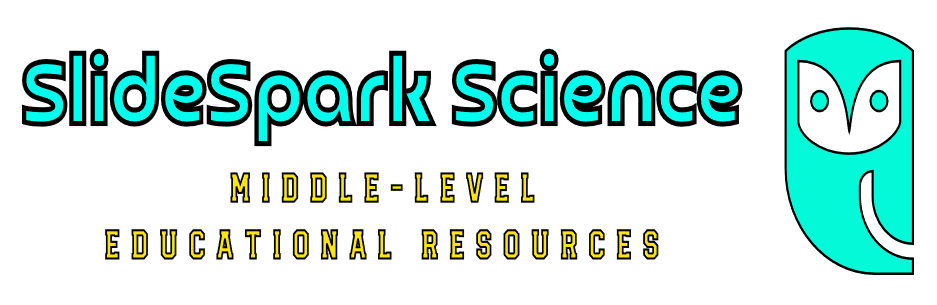 Part 2 
Review Game
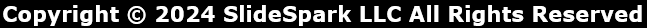 Part 2 Ecology Interactions
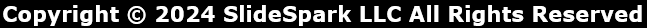 How to play…
Don’t play like Jeo_ _ _ _ y.
Class should be divided into several small groups.
Groups should use science journal (red slide notes), homework, and other available materials to assist you.
Groups can communicate quietly with each other but no sharing answers between groups.
Practice quietly communicating right now?
Practice Communication Question:
Your group gets to order one pizza and you can have two toppings.  What does your group want?
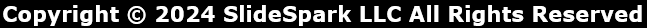 Questions 1-20 = 5pts Each
Final Category (Bonus) = 1pt Each
Final Questions = 5 pt wager
If you wager 5 on the last question and get it wrong you lose 5 pts. Wager 5 and get it right you get 5 pts.

Find the Owl =
Secretly write “Owl” in the correct box worth 1pt.
“I’ll be about this big.”
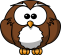 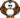 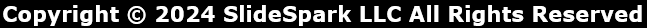 Is your name on the review sheet?
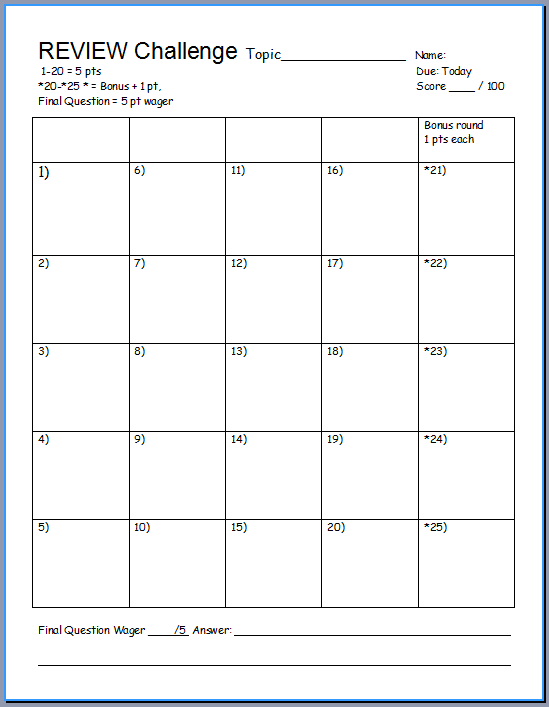 Name
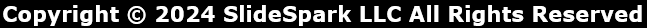 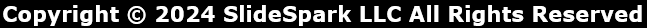 Is your name on the review sheet?
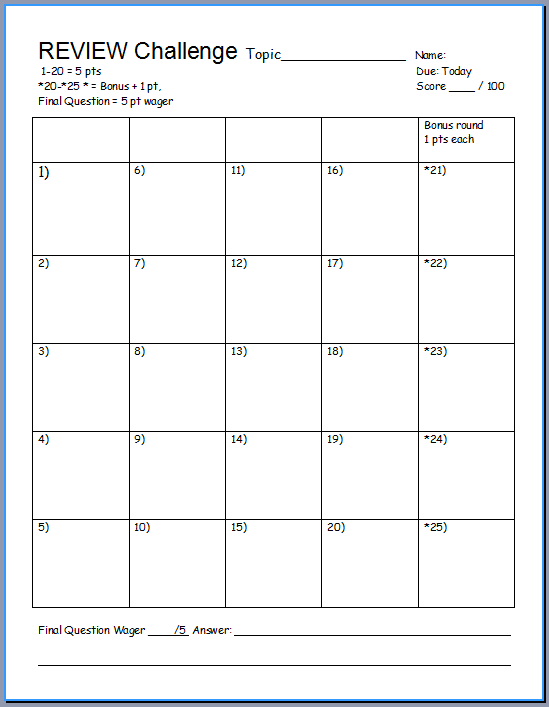 Add the categories
along the top
on the next slide.
Part II Ecology Interactions
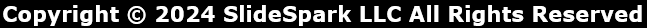 Part II Ecology Interactions
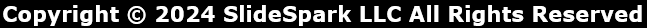 Find the relative abundance of stars____?
1
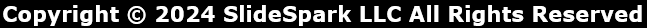 This is the term for the variety, or number of kinds of species living in an area.
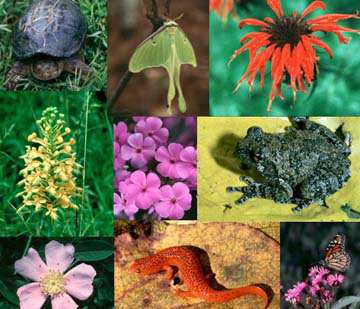 2
Copyright © 2024 SlideSpark LLC
Which is not an importance of biodiversity
A.) Generation of soils and maintenance of soil quality.
B.) Maintenance of air quality.
C.) Maintenance of water quality. 
D.) Pest Control 
E.) Detoxification and decomposition of wastes. 
F.) Pollination and crop production. 
G.) Decrease in food security. 
H.) Provision of health care (Medicines).
I.) Income generation. 
J.) Spiritual / cultural value.
3
Copyright © 2024 SlideSpark LLC
Which is not an importance of biodiversity
A.) Generation of soils and maintenance of soil quality.
B.) Maintenance of air quality.
C.) Maintenance of water quality. 
D.) Pest Control 
E.) Detoxification and decomposition of wastes. 
F.) Pollination and crop production. 
G.) Decrease in food security. 
H.) Provision of health care (Medicines).
I.) Income generation. 
J.) Spiritual / cultural value.
3
Copyright © 2024 SlideSpark LLC
Which is not an importance of biodiversity
A.) Generation of soils and maintenance of soil quality.
B.) Maintenance of air quality.
C.) Maintenance of water quality. 
D.) Pest Control 
E.) Detoxification and decomposition of wastes. 
F.) Pollination and crop production. 
G.) Decrease in food security. 
H.) Provision of health care (Medicines).
I.) Income generation. 
J.) Spiritual / cultural value.
3
Copyright © 2024 SlideSpark LLC
Which is not an importance of biodiversity
A.) Generation of soils and maintenance of soil quality.
B.) Maintenance of air quality.
C.) Maintenance of water quality. 
D.) Pest Control 
E.) Detoxification and decomposition of wastes. 
F.) Pollination and crop production. 
G.) Decrease in food security. 
H.) Provision of health care (Medicines).
I.) Income generation. 
J.) Spiritual / cultural value.
3
Copyright © 2024 SlideSpark LLC
Which is not an importance of biodiversity
A.) Generation of soils and maintenance of soil quality.
B.) Maintenance of air quality.
C.) Maintenance of water quality. 
D.) Pest Control 
E.) Detoxification and decomposition of wastes. 
F.) Pollination and crop production. 
G.) Decrease in food security. 
H.) Provision of health care (Medicines).
I.) Income generation. 
J.) Spiritual / cultural value.
3
Copyright © 2024 SlideSpark LLC
Which is not an importance of biodiversity
A.) Generation of soils and maintenance of soil quality.
B.) Maintenance of air quality.
C.) Maintenance of water quality. 
D.) Pest Control 
E.) Detoxification and decomposition of wastes. 
F.) Pollination and crop production. 
G.) Decrease in food security. 
H.) Provision of health care (Medicines).
I.) Income generation. 
J.) Spiritual / cultural value.
3
Copyright © 2024 SlideSpark LLC
Which is not an importance of biodiversity
A.) Generation of soils and maintenance of soil quality.
B.) Maintenance of air quality.
C.) Maintenance of water quality. 
D.) Pest Control 
E.) Detoxification and decomposition of wastes. 
F.) Pollination and crop production. 
G.) Decrease in food security. 
H.) Provision of health care (Medicines).
I.) Income generation. 
J.) Spiritual / cultural value.
3
Copyright © 2024 SlideSpark LLC
Which is not an importance of biodiversity
A.) Generation of soils and maintenance of soil quality.
B.) Maintenance of air quality.
C.) Maintenance of water quality. 
D.) Pest Control 
E.) Detoxification and decomposition of wastes. 
F.) Pollination and crop production. 
G.) Decrease in food security. 
H.) Provision of health care (Medicines).
I.) Income generation. 
J.) Spiritual / cultural value.
3
Copyright © 2024 SlideSpark LLC
Which is not an importance of biodiversity
A.) Generation of soils and maintenance of soil quality.
B.) Maintenance of air quality.
C.) Maintenance of water quality. 
D.) Pest Control 
E.) Detoxification and decomposition of wastes. 
F.) Pollination and crop production. 
G.) Decrease in food security. 
H.) Provision of health care (Medicines).
I.) Income generation. 
J.) Spiritual / cultural value.
3
Copyright © 2024 SlideSpark LLC
Which is not an importance of biodiversity
A.) Generation of soils and maintenance of soil quality.
B.) Maintenance of air quality.
C.) Maintenance of water quality. 
D.) Pest Control 
E.) Detoxification and decomposition of wastes. 
F.) Pollination and crop production. 
G.) Decrease in food security. 
H.) Provision of health care (Medicines).
I.) Income generation. 
J.) Spiritual / cultural value.
3
Copyright © 2024 SlideSpark LLC
Which is not an importance of biodiversity
A.) Generation of soils and maintenance of soil quality.
B.) Maintenance of air quality.
C.) Maintenance of water quality. 
D.) Pest Control 
E.) Detoxification and decomposition of wastes. 
F.) Pollination and crop production. 
G.) Decrease in food security. 
H.) Provision of health care (Medicines).
I.) Income generation. 
J.) Spiritual / cultural value.
3
Copyright © 2024 SlideSpark LLC
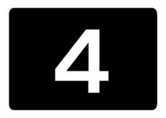 How can we maintain biodiversity?
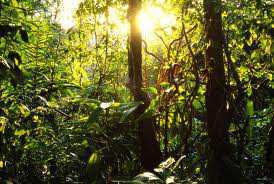 Please provide at least one way that humans can maintain biodiversity.
How many, on average, species go extinct on planet earth every year from human impacts?
A.) 7-10 species
B.) 70-100 species 
C.) 7,000 species
D.) 70,000 species
E.) 700 million
5
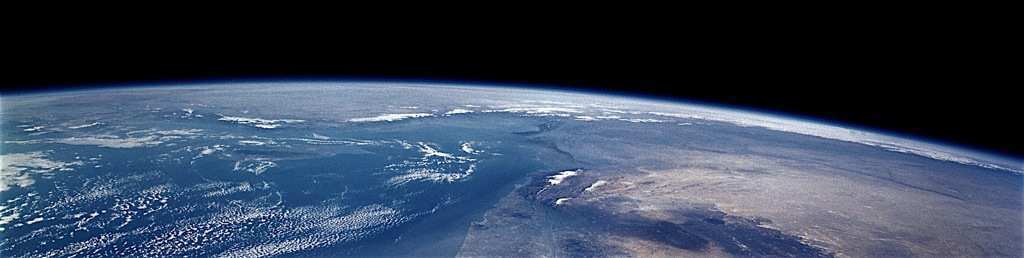 How many, on average, species go extinct on planet earth every year from human impacts?
A.) 7-10 species
B.) 70-100 species 
C.) 7,000 species
D.) 70,000 species
E.) 700 million
5
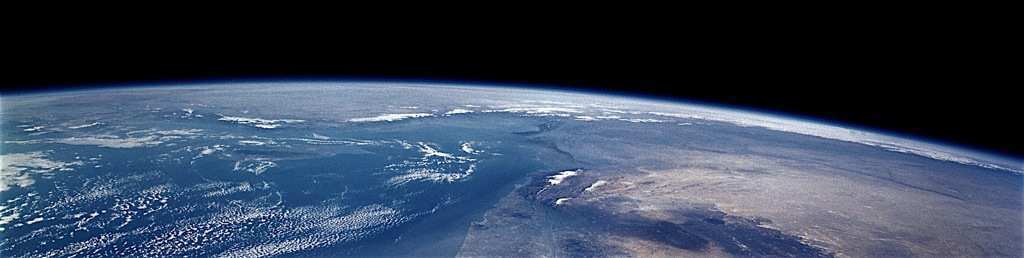 How many, on average, species go extinct on planet earth every year from human impacts?
A.) 7-10 species
B.) 70-100 species 
C.) 7,000 species
D.) 70,000 species
E.) 700 million
5
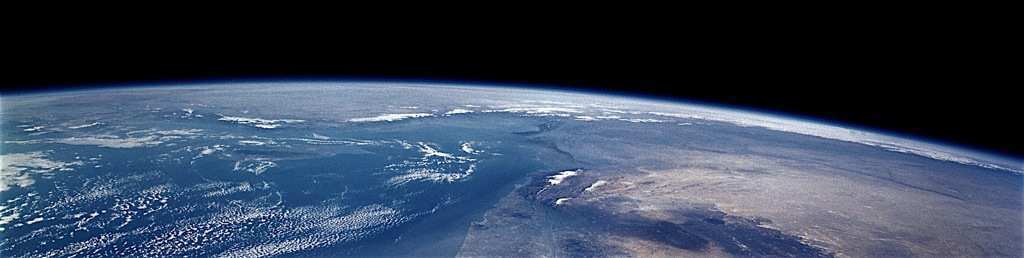 How many, on average, species go extinct on planet earth every year from human impacts?
A.) 7-10 species
B.) 70-100 species 
C.) 7,000 species
D.) 70,000 species
E.) 700 million
5
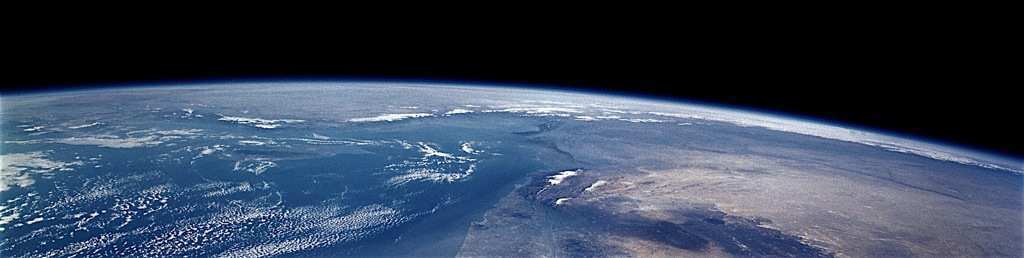 How many, on average, species go extinct on planet earth every year from human impacts?
A.) 7-10 species
B.) 70-100 species 
C.) 7,000 species
D.) 70,000 species
E.) 700 million
5
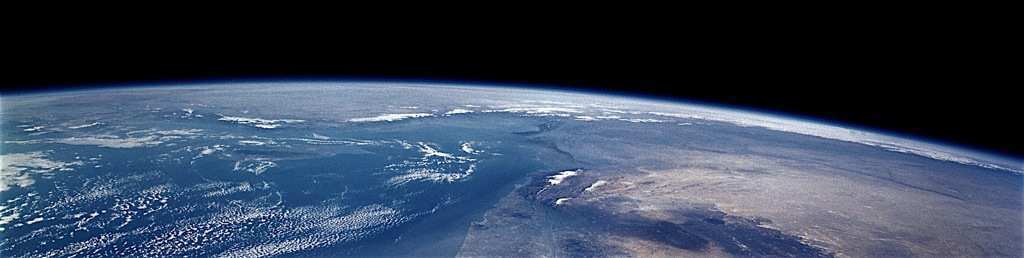 How many, on average, species go extinct on planet earth every year from human impacts?
A.) 7-10 species
B.) 70-100 species 
C.) 7,000 species
D.) 70,000 species
E.) 700 million
5
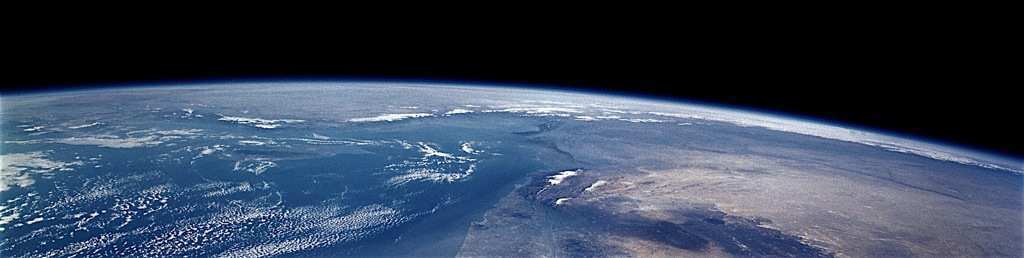 Part II Ecology Interactions
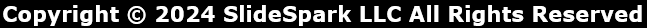 Part II Ecology Interactions
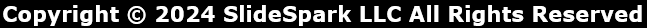 This is the name for an adaptation that allows the animal to blend in with its environment to avoid being detected.
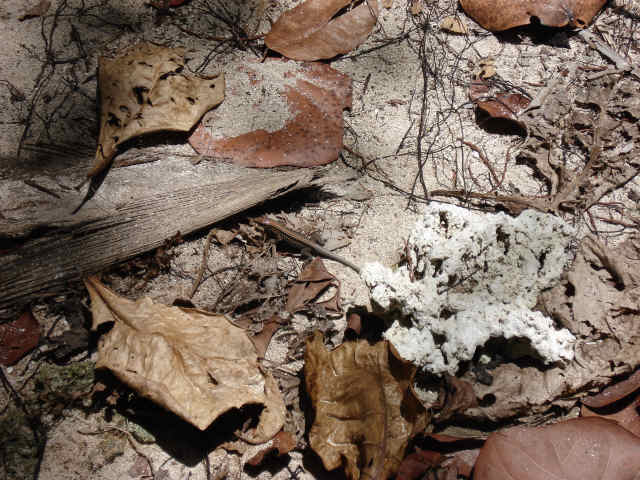 6
Copyright © 2024 SlideSpark LLC
Name the correct type of camouflage for the picture? (Can only use each once 7-10) 
Concealing Coloration, Disruptive Coloration, Disguise, or Mimicry
7
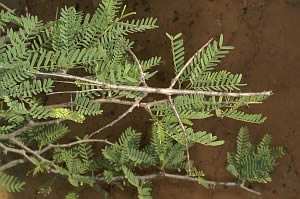 Name the correct type of camouflage for the picture? (Can only use each once 7-10) 
Concealing Coloration, Disruptive Coloration, Disguise, or Mimicry
8
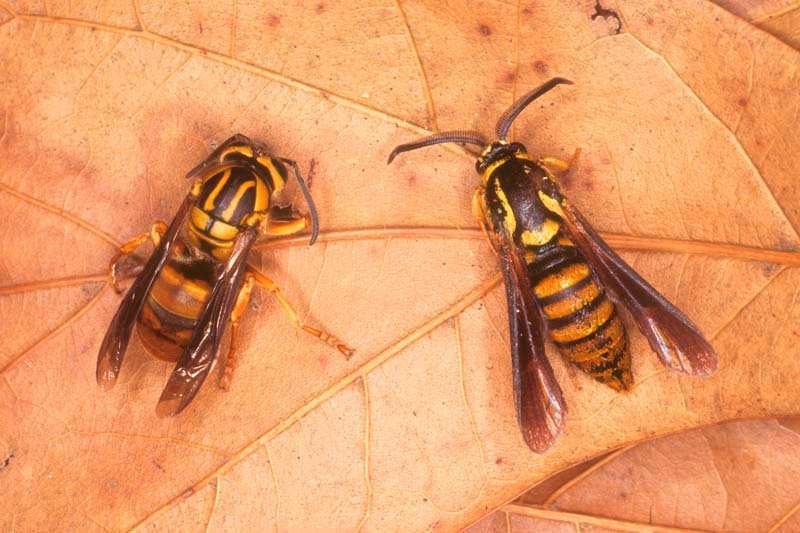 Clearwing 
Moth
Yellow Jacket
Stinger
No Stinger
Name the correct type of camouflage for the picture? (Can only use each once 7-10) 
Concealing Coloration, Disruptive Coloration, Disguise, or Mimicry
9
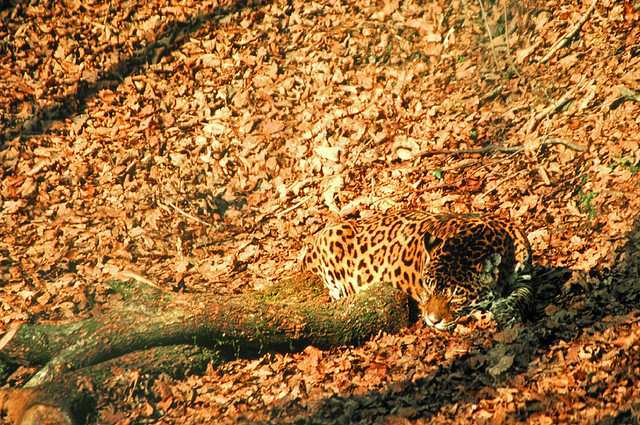 Name the correct type of camouflage for the picture? (Can only use each once 7-10) 
Concealing Coloration, Disruptive Coloration, Disguise, or Mimicry
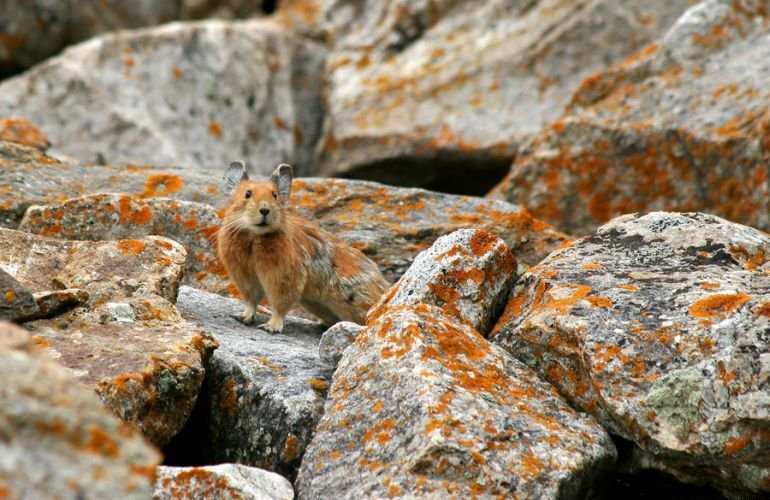 10
Part II Ecology Interactions
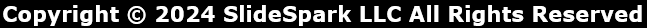 Part II Ecology Interactions
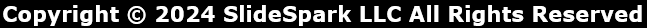 Where there’s a mimic, there must also be a… Model.
Sometimes they can be very unappetizing animals.
11
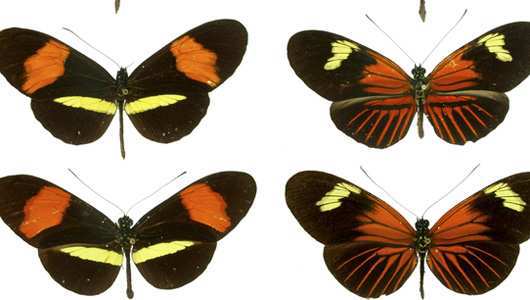 Poisonous/ unpalatable
Poisonous/ unpalatable
Model
Model
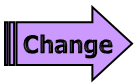 Palatable / non-poisonous
Palatable / non-poisonous
Mimic
Mimic
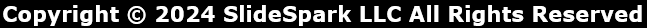 How does this spider “Not die” in less than seven words?
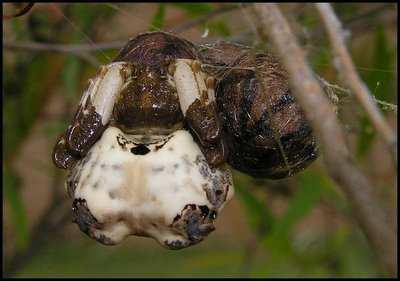 12
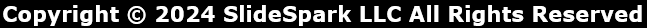 This is the type of mimicry where an organism resembles another species that is dangerous or may taste bad.
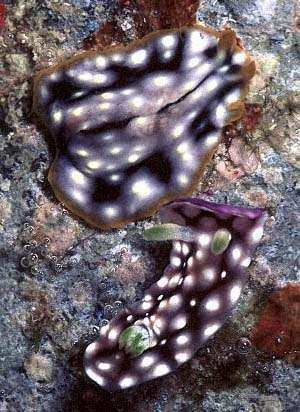 13
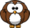 Flatworm
(No chemical defenses)
Sea Slug (Toxic)
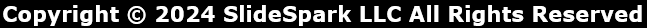 This is a form of mimicry in which a predator (the mimic) closely resembles another organism (the model) that is attractive to a third organism (the dupe) on which the mimic preys. student gets one old compact disc.
Guess correctly and you keep you disc.
Guess incorrectly and lose it.  
You must try and beat.
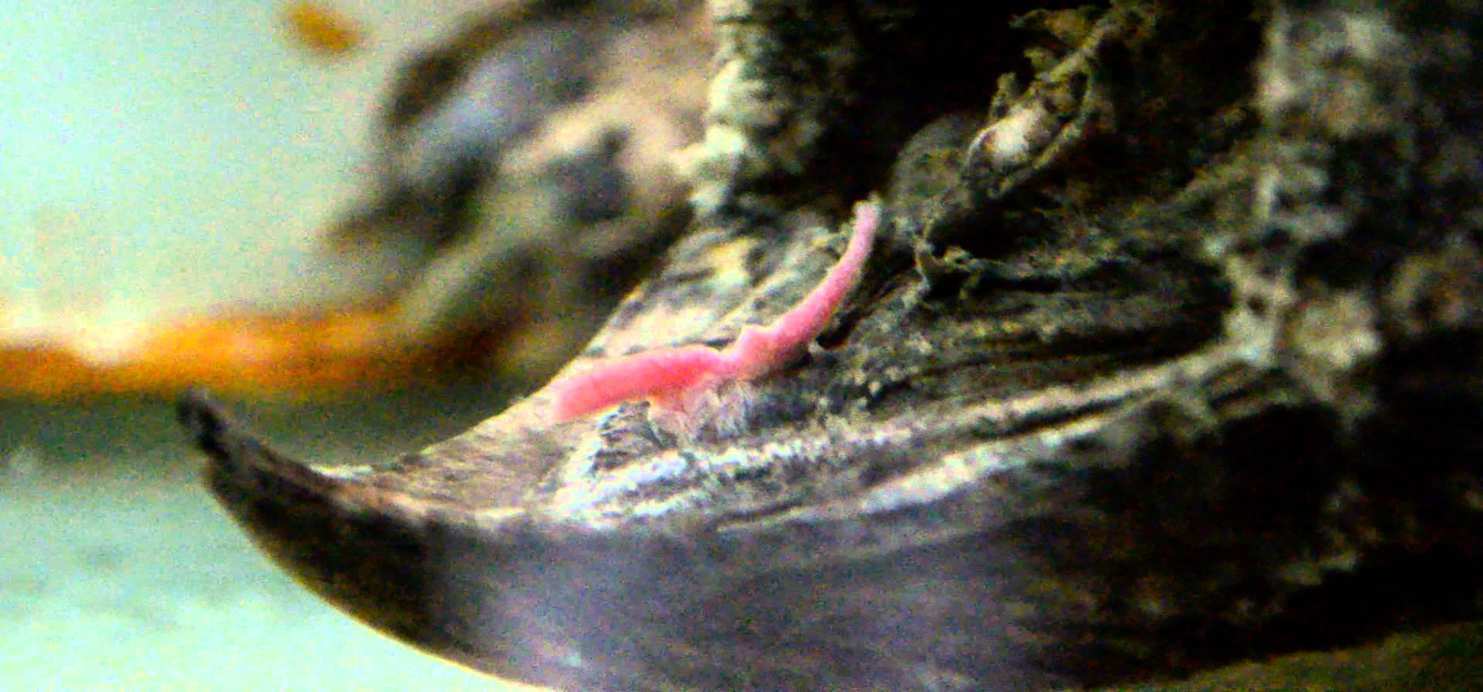 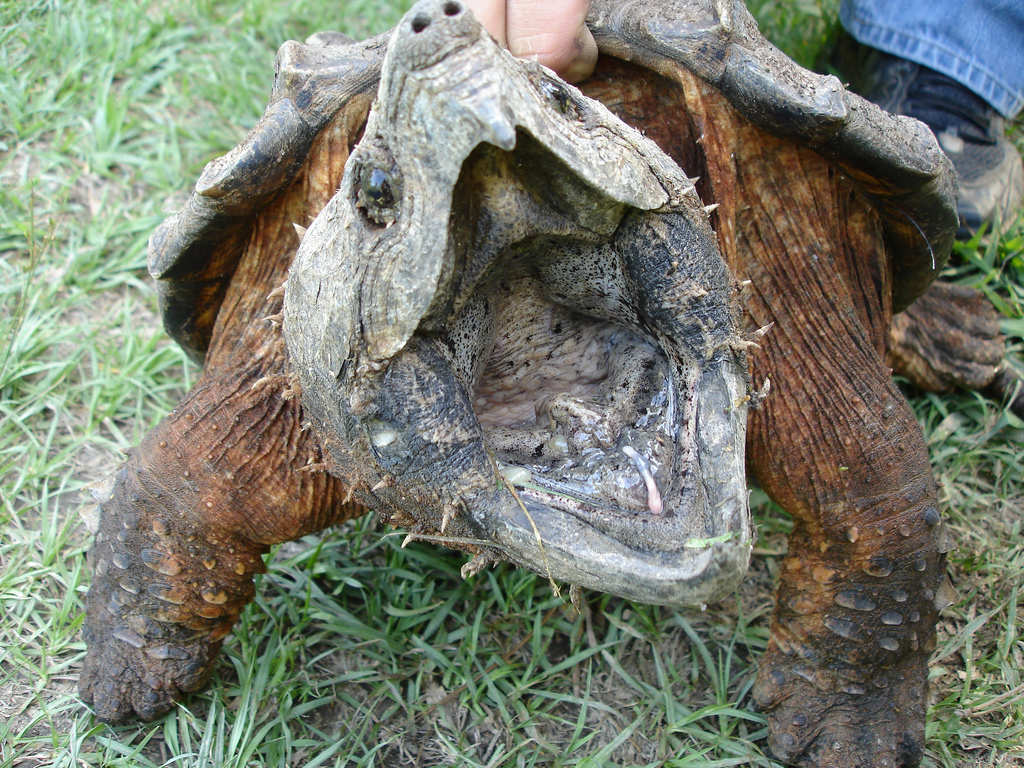 Mimic = Alligator Snapper
Mimic = Alligator Snapper
Dupe
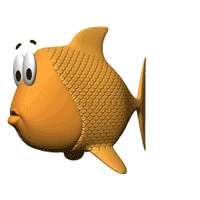 14
Model = worm / tongue
Model = Worm / Tongue
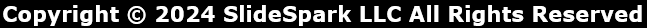 This is the type of mimicry where several unrelated species share warning colors that warn predators that these colors are dangerous or toxic.
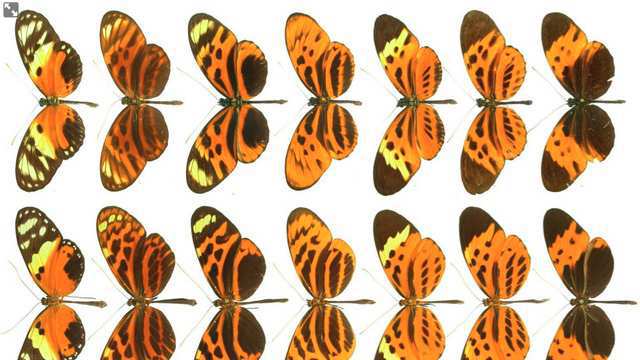 15
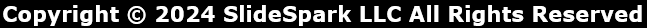 Part II Ecology Interactions
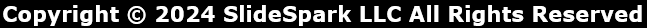 Part II Ecology Interactions
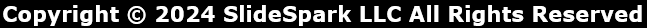 Which species below has warning coloration?
B
A
C
D
16
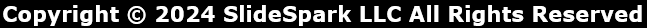 Which species below has warning coloration?
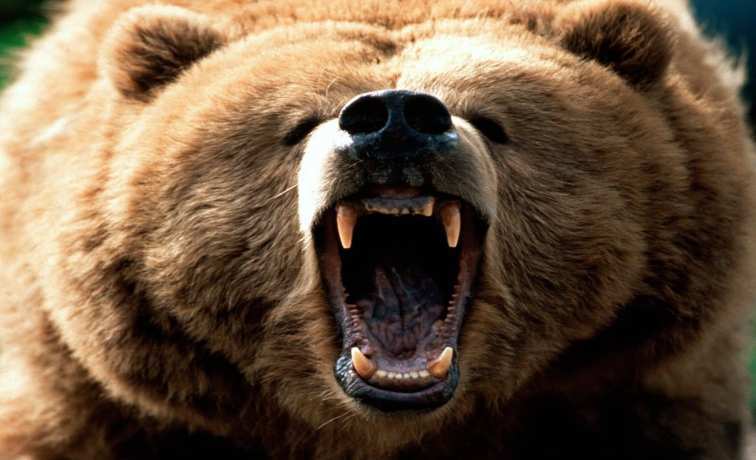 B
A
C
D
16
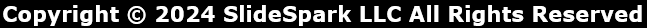 Which species below has warning coloration?
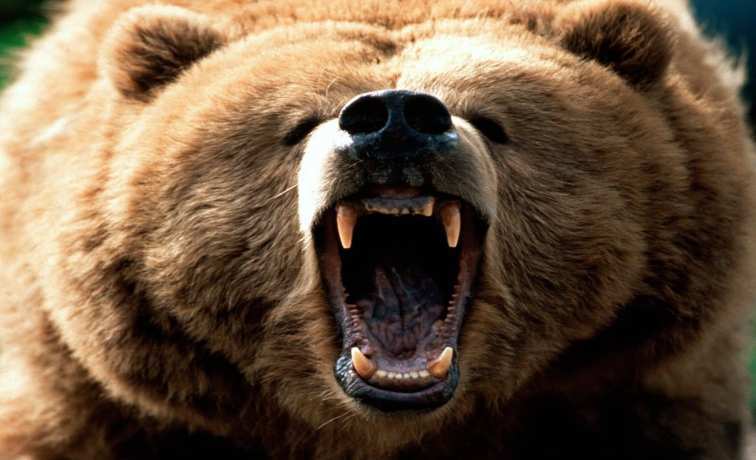 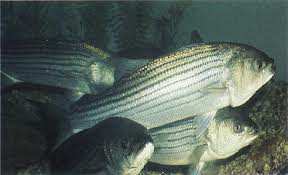 B
A
C
D
16
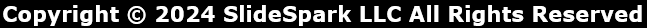 Which species below has warning coloration?
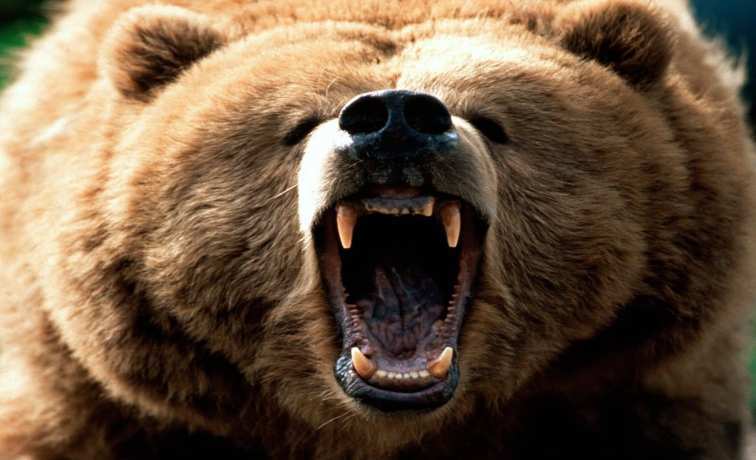 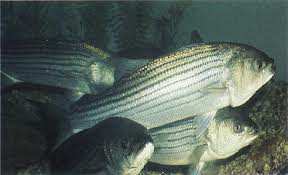 B
A
C
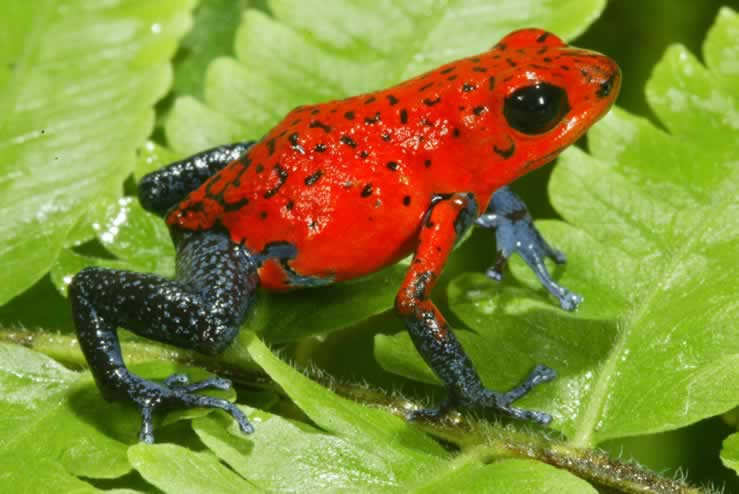 D
16
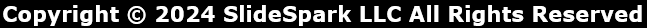 Which species below has warning coloration?
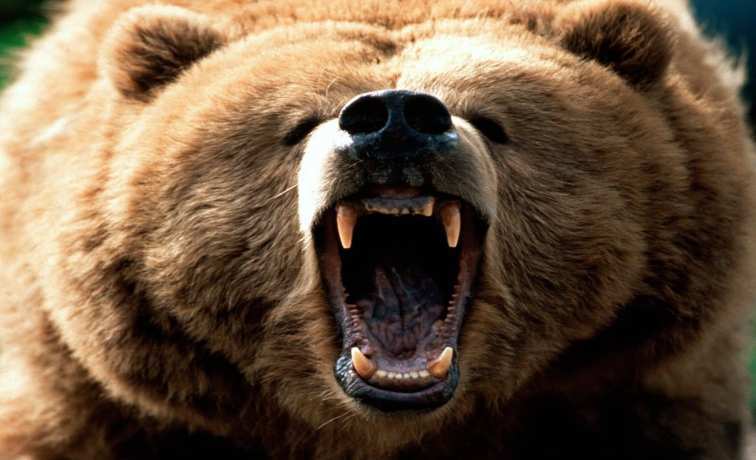 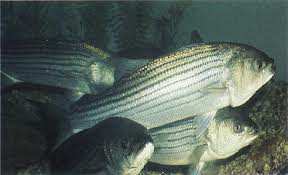 B
A
C
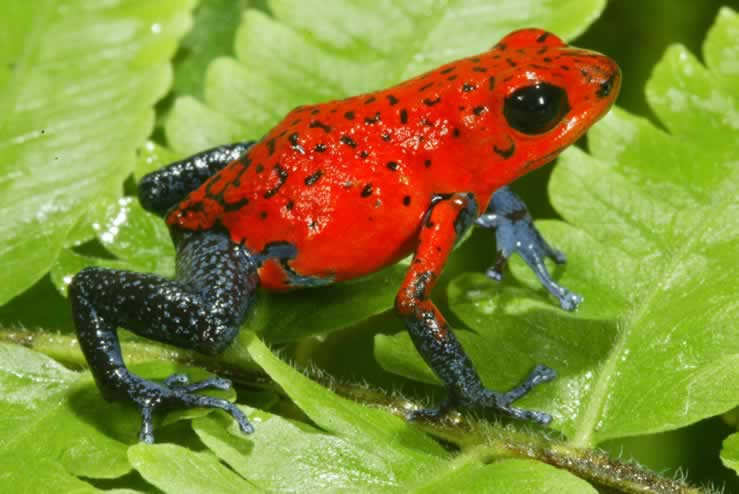 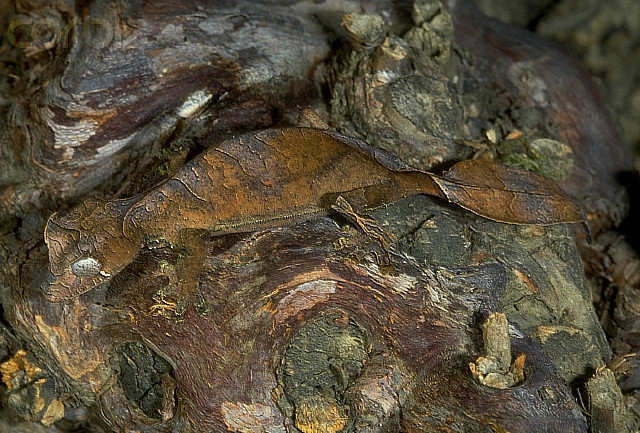 D
16
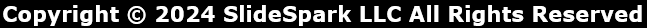 17
Please fill in the missing words...
The predator-prey relationship is important in maintaining balance among different animal species. Adaptations that are beneficial to prey, such as camouflage, mimicry, and chemical and physical defenses, ensure that the species will survive. 
At the same time, predators must undergo certain adaptive changes to make finding and capturing prey less difficult.
Copyright © 2024 SlideSpark LLC
Which species is the venomous coral snake and which species is the nonvenomous king snake?
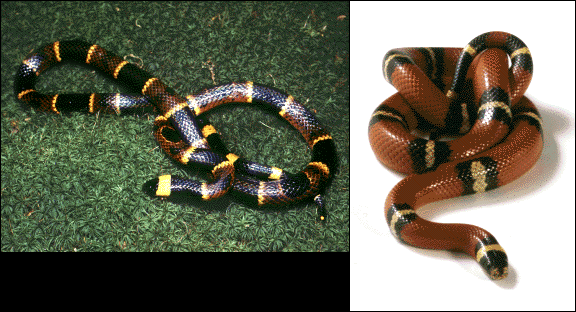 B
A
18
16
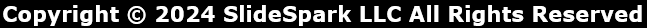 19
Name the Big Concept.
All organisms are in a constant state of change over time with the environment. 
This can occur with another species and they will develop special interactions.  Others with the nonliving world.
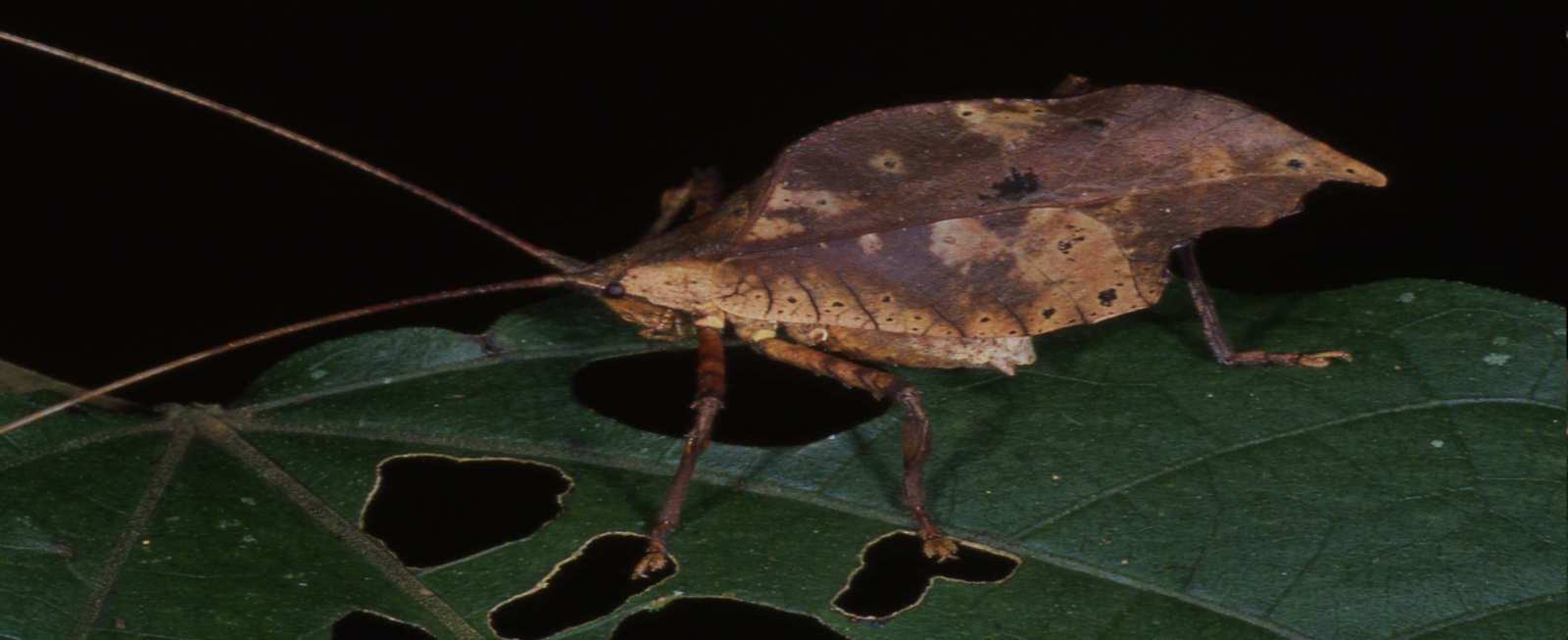 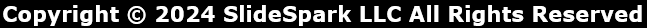 20
Name the Big Concept.
Ecosystems have a way to balance changes so that up and down fluctuations are part of the natural balance of the whole.
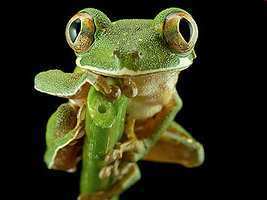 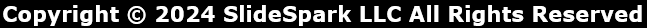 Part II Ecology Interactions
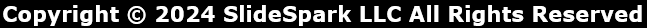 Part II Ecology Interactions
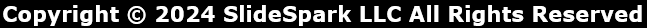 This person betrayed Han Solo to the Empire? (It wasn’t his fault)
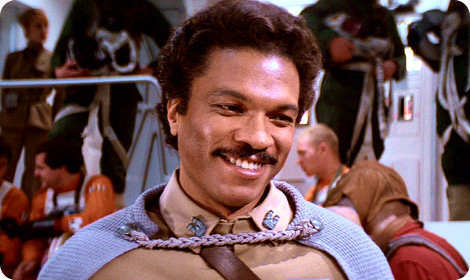 *21
Who is this comedian / musician?
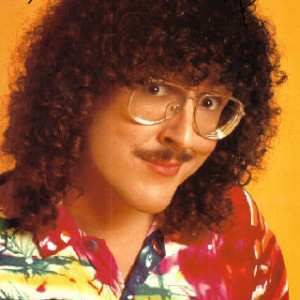 *22
Name this Tannen from Back to the Future?
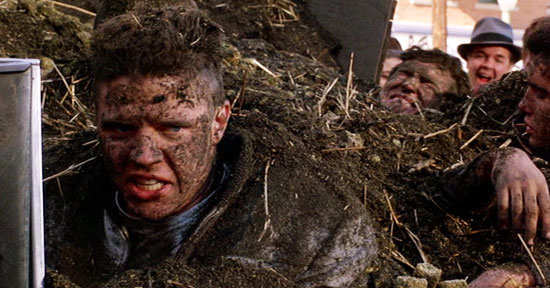 *23
*24
Name this show?
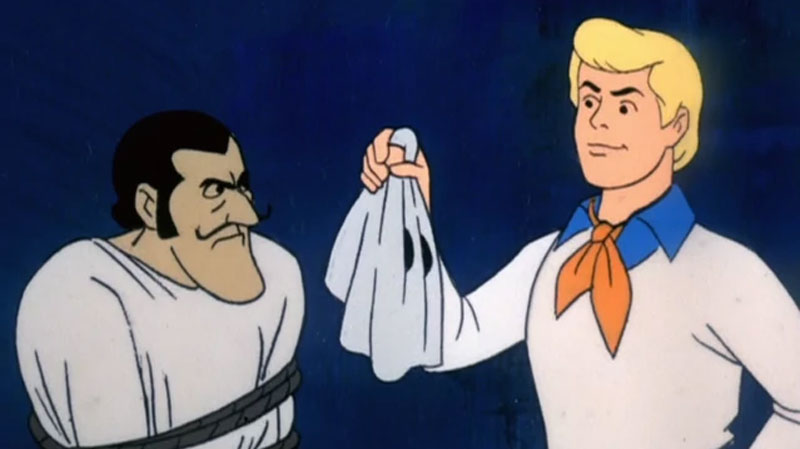 Name this hero created by Megamind?
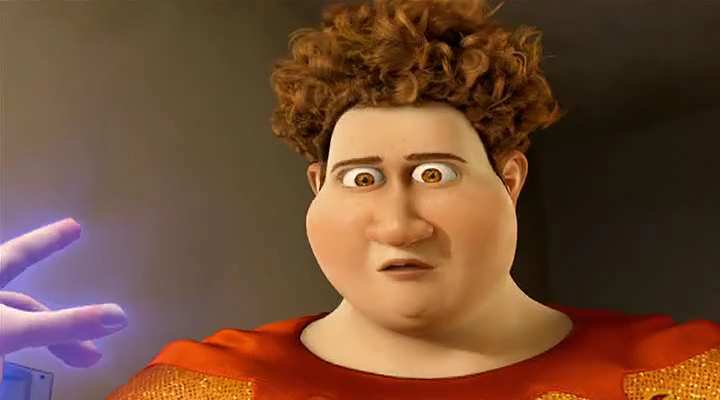 *25
Part II Ecology Interactions
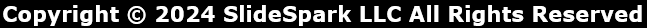 Part II Ecology Interactions
Final Question______
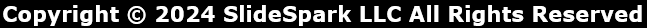 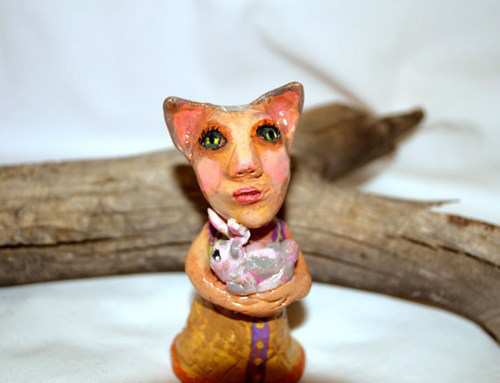 This is a 5 point 
Wager question
Which is not an importance of biodiversity
A.) Generation of soils and maintenance of soil quality.
B.) Maintenance of air quality.
C.) Maintenance of water quality. 
D.) Pest Control. 
E.) Creation of waste. 
F.) Pollination and crop production. 
G.) Increase in food security. 
H.) Provision of health care (Medicines).
I.) Income generation
J.) Spiritual / cultural value.
Copyright © 2024 SlideSpark LLC
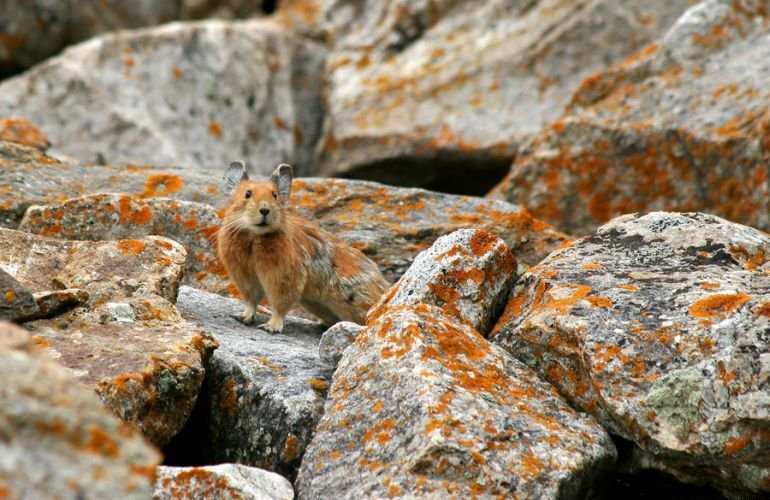 Ecology Interactions Unit
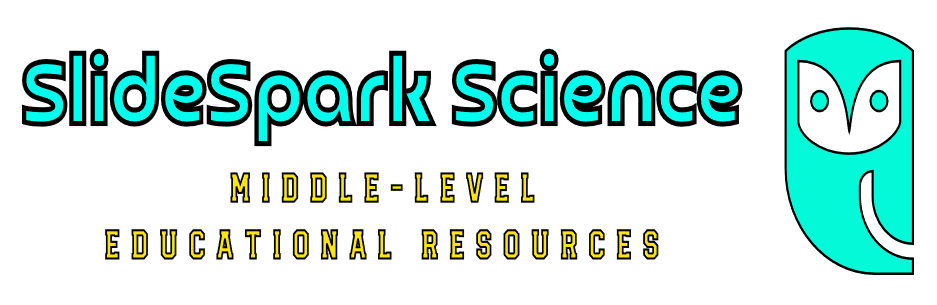 Part 2 
Review Game
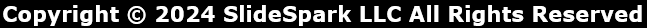 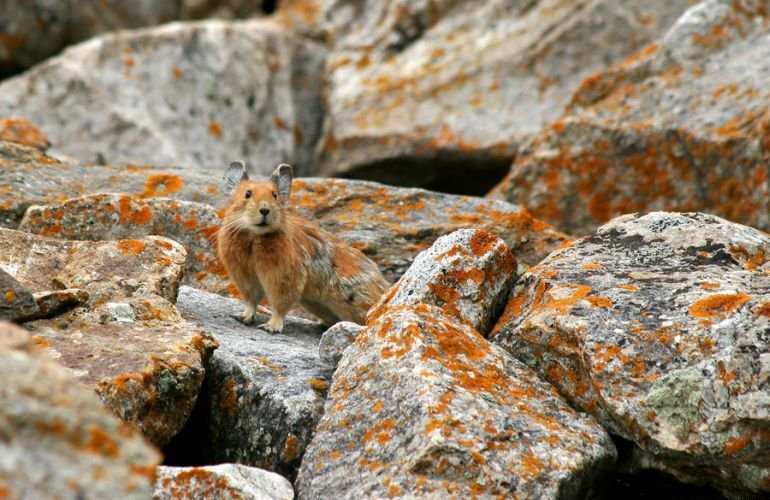 Ecology Interactions Unit
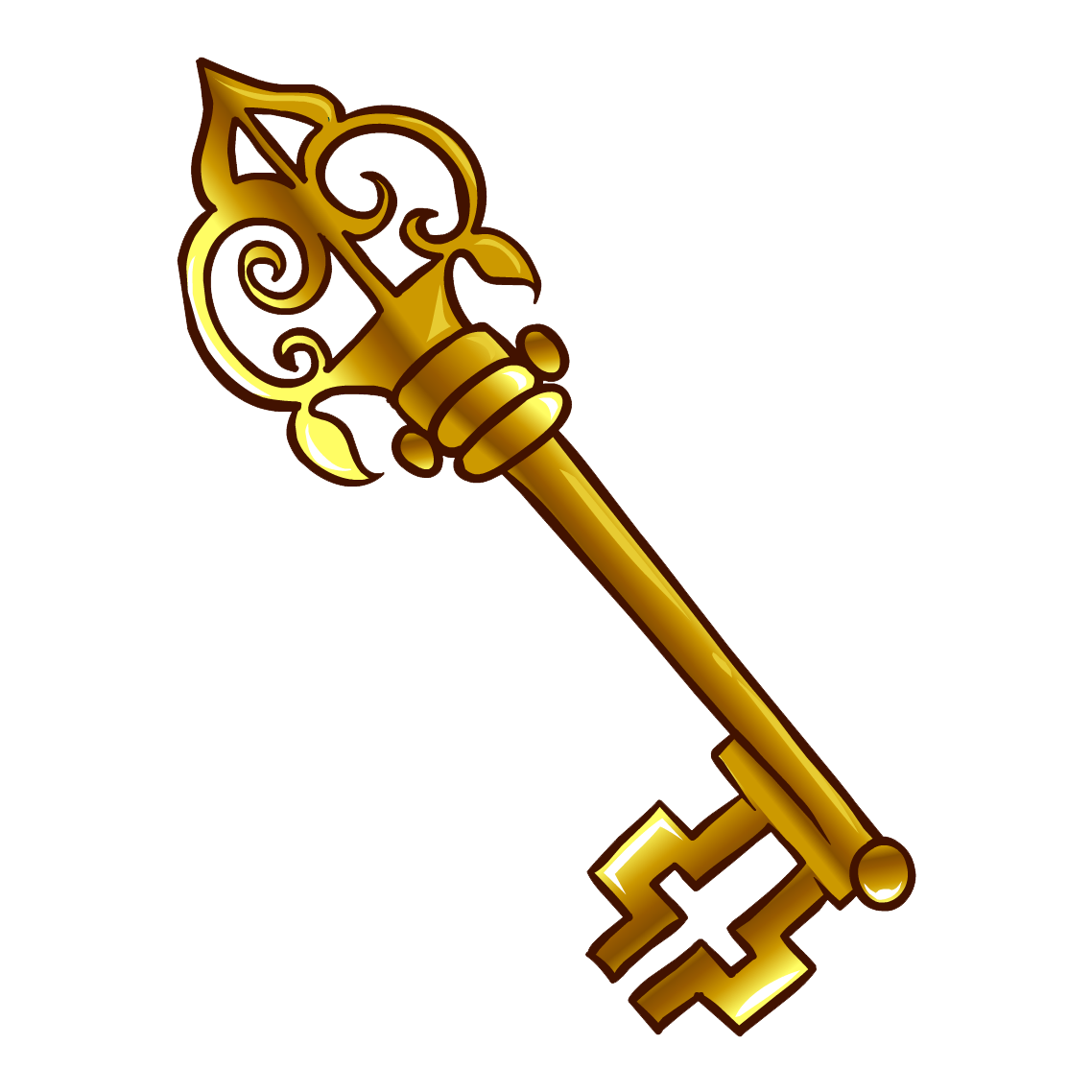 Answer Key
Part 2 
Review Game
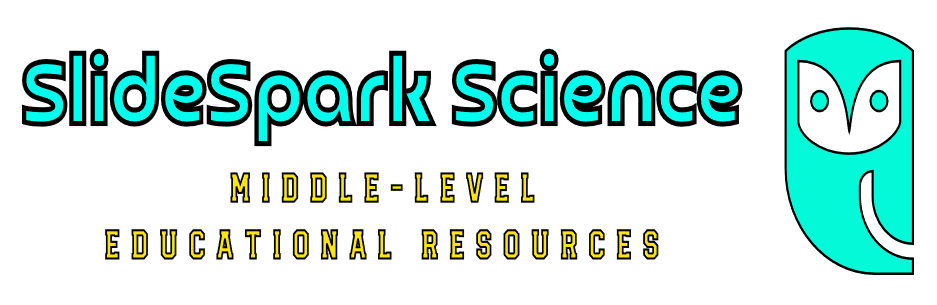 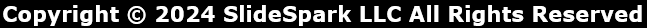 Part II Ecology Interactions
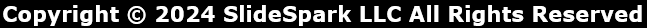 Part II Ecology Interactions
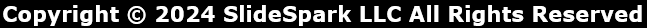 Find the relative abundance of stars____?
1
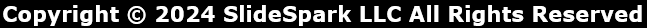 Find the relative abundance of stars____?
1
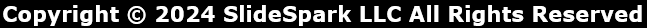 Find the relative abundance of stars____?
1
2/10 x 100 = 20%
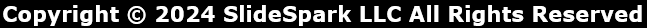 Find the relative abundance of stars____?
1
2/10 x 100 = 20%
1/10 x 100 = 10%
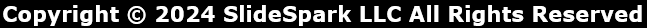 Find the relative abundance of stars____?
1
2/10 x 100 = 20%
1/10 x 100 = 10%
2/10 x 100 = 20%
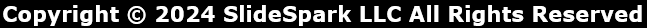 50%
Find the relative abundance of stars____?
1
2/10 x 100 = 20%
1/10 x 100 = 10%
2/10 x 100 = 20%
5/10 x 100 = 50%
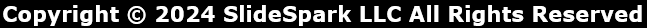 This is the term for the variety, or number of kinds of species living in an area.
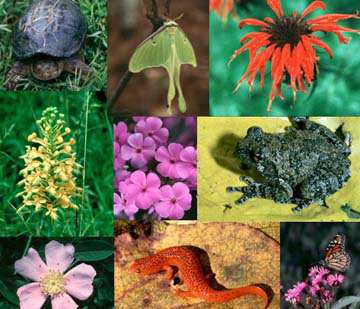 2
Copyright © 2024 SlideSpark LLC
This is the term for the variety, or number of kinds of species living in an area.
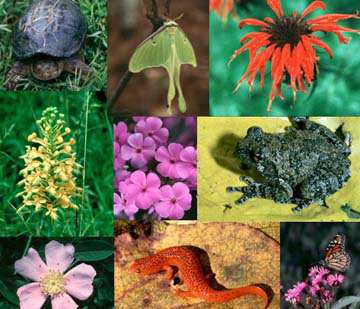 2
Diversity or
Biodiversity
Copyright © 2024 SlideSpark LLC
Which is not an importance of biodiversity
A.) Generation of soils and maintenance of soil quality.
B.) Maintenance of air quality.
C.) Maintenance of water quality. 
D.) Pest Control 
E.) Detoxification and decomposition of wastes. 
F.) Pollination and crop production. 
G.) Decrease in food security. 
H.) Provision of health care (Medicines).
I.) Income generation. 
J.) Spiritual / cultural value.
3
Copyright © 2024 SlideSpark LLC
Which is not an importance of biodiversity
A.) Generation of soils and maintenance of soil quality.
B.) Maintenance of air quality.
C.) Maintenance of water quality. 
D.) Pest Control 
E.) Detoxification and decomposition of wastes. 
F.) Pollination and crop production. 
G.) Decrease in food security. 
H.) Provision of health care (Medicines).
I.) Income generation. 
J.) Spiritual / cultural value.
3
Copyright © 2024 SlideSpark LLC
Which is not an importance of biodiversity
A.) Generation of soils and maintenance of soil quality.
B.) Maintenance of air quality.
C.) Maintenance of water quality. 
D.) Pest Control 
E.) Detoxification and decomposition of wastes. 
F.) Pollination and crop production. 
G.) Decrease in food security. 
H.) Provision of health care (Medicines).
I.) Income generation. 
J.) Spiritual / cultural value.
3
Copyright © 2024 SlideSpark LLC
Which is not an importance of biodiversity
A.) Generation of soils and maintenance of soil quality.
B.) Maintenance of air quality.
C.) Maintenance of water quality. 
D.) Pest Control 
E.) Detoxification and decomposition of wastes. 
F.) Pollination and crop production. 
G.) Decrease in food security. 
H.) Provision of health care (Medicines).
I.) Income generation. 
J.) Spiritual / cultural value.
3
Copyright © 2024 SlideSpark LLC
Which is not an importance of biodiversity
A.) Generation of soils and maintenance of soil quality.
B.) Maintenance of air quality.
C.) Maintenance of water quality. 
D.) Pest Control 
E.) Detoxification and decomposition of wastes. 
F.) Pollination and crop production. 
G.) Decrease in food security. 
H.) Provision of health care (Medicines).
I.) Income generation. 
J.) Spiritual / cultural value.
3
Copyright © 2024 SlideSpark LLC
Which is not an importance of biodiversity
A.) Generation of soils and maintenance of soil quality.
B.) Maintenance of air quality.
C.) Maintenance of water quality. 
D.) Pest Control 
E.) Detoxification and decomposition of wastes. 
F.) Pollination and crop production. 
G.) Decrease in food security. 
H.) Provision of health care (Medicines).
I.) Income generation. 
J.) Spiritual / cultural value.
3
Copyright © 2024 SlideSpark LLC
Which is not an importance of biodiversity
A.) Generation of soils and maintenance of soil quality.
B.) Maintenance of air quality.
C.) Maintenance of water quality. 
D.) Pest Control 
E.) Detoxification and decomposition of wastes. 
F.) Pollination and crop production. 
G.) Decrease in food security. 
H.) Provision of health care (Medicines).
I.) Income generation. 
J.) Spiritual / cultural value.
3
Copyright © 2024 SlideSpark LLC
Which is not an importance of biodiversity
A.) Generation of soils and maintenance of soil quality.
B.) Maintenance of air quality.
C.) Maintenance of water quality. 
D.) Pest Control 
E.) Detoxification and decomposition of wastes. 
F.) Pollination and crop production. 
G.) Decrease in food security. 
H.) Provision of health care (Medicines).
I.) Income generation. 
J.) Spiritual / cultural value.
3
Copyright © 2024 SlideSpark LLC
Which is not an importance of biodiversity
A.) Generation of soils and maintenance of soil quality.
B.) Maintenance of air quality.
C.) Maintenance of water quality. 
D.) Pest Control 
E.) Detoxification and decomposition of wastes. 
F.) Pollination and crop production. 
G.) Decrease in food security. 
H.) Provision of health care (Medicines).
I.) Income generation. 
J.) Spiritual / cultural value.
3
Copyright © 2024 SlideSpark LLC
Which is not an importance of biodiversity
A.) Generation of soils and maintenance of soil quality.
B.) Maintenance of air quality.
C.) Maintenance of water quality. 
D.) Pest Control 
E.) Detoxification and decomposition of wastes. 
F.) Pollination and crop production. 
G.) Decrease in food security. 
H.) Provision of health care (Medicines).
I.) Income generation. 
J.) Spiritual / cultural value.
3
Copyright © 2024 SlideSpark LLC
Which is not an importance of biodiversity
A.) Generation of soils and maintenance of soil quality.
B.) Maintenance of air quality.
C.) Maintenance of water quality. 
D.) Pest Control 
E.) Detoxification and decomposition of wastes. 
F.) Pollination and crop production. 
G.) Decrease in food security. 
H.) Provision of health care (Medicines).
I.) Income generation. 
J.) Spiritual / cultural value.
3
Copyright © 2024 SlideSpark LLC
Which is not an importance of biodiversity
A.) Generation of soils and maintenance of soil quality.
B.) Maintenance of air quality.
C.) Maintenance of water quality. 
D.) Pest Control 
E.) Detoxification and decomposition of wastes. 
F.) Pollination and crop production. 
G.) Decrease in food security. 
H.) Provision of health care (Medicines).
I.) Income generation. 
J.) Spiritual / cultural value.
3
Answer is…
Copyright © 2024 SlideSpark LLC
Which is not an importance of biodiversity
A.) Generation of soils and maintenance of soil quality.
B.) Maintenance of air quality.
C.) Maintenance of water quality. 
D.) Pest Control 
E.) Detoxification and decomposition of wastes. 
F.) Pollination and crop production. 
G.) Decrease in food security. 
H.) Provision of health care (Medicines).
I.) Income generation. 
J.) Spiritual / cultural value.
3
Answer is…
Copyright © 2024 SlideSpark LLC
Which is not an importance of biodiversity
A.) Generation of soils and maintenance of soil quality.
B.) Maintenance of air quality.
C.) Maintenance of water quality. 
D.) Pest Control 
E.) Detoxification and decomposition of wastes. 
F.) Pollination and crop production. 
G.) Biodiversity increases food security. 
H.) Provision of health care (Medicines).
I.) Income generation. 
J.) Spiritual / cultural value.
3
Answer is…
Copyright © 2024 SlideSpark LLC
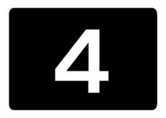 How can we maintain biodiversity?
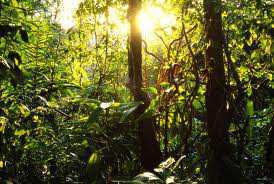 Please provide at least one way that humans can maintain biodiversity.
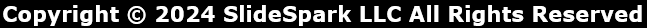 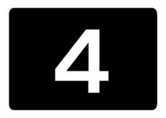 How can we maintain biodiversity?
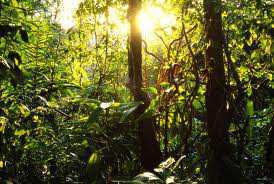 First see the value
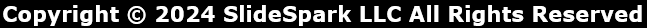 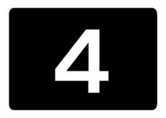 How can we maintain biodiversity?
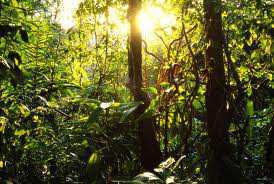 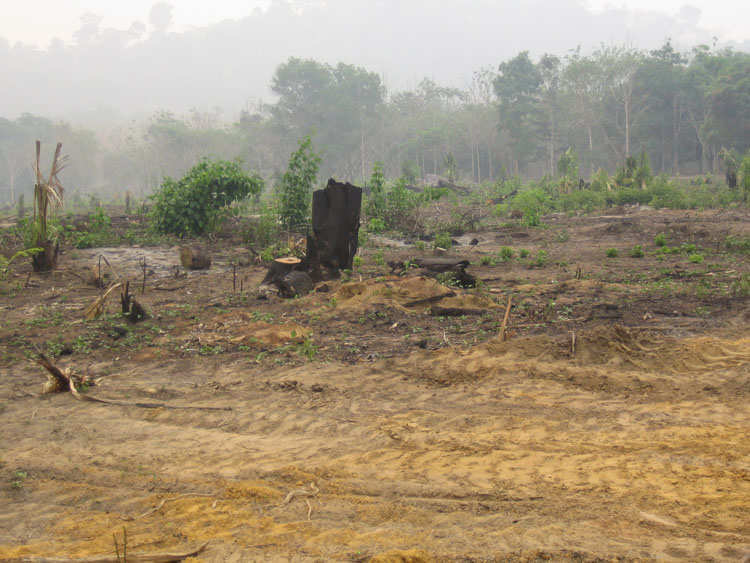 First see the value
Don’t mess with this…
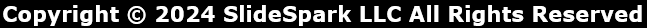 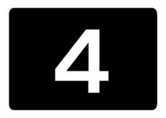 How can we maintain biodiversity?
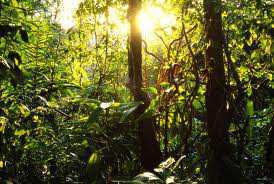 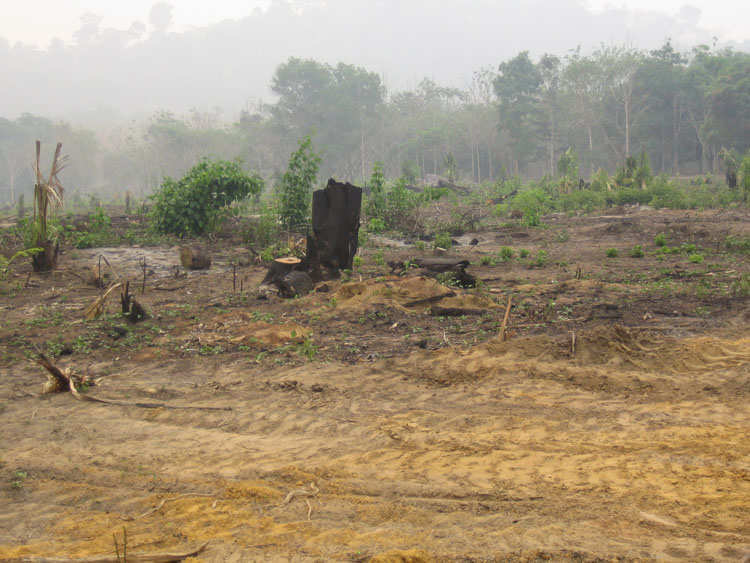 First see the value
Don’t mess with this…
Prevent habitat destruction
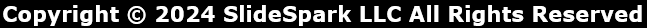 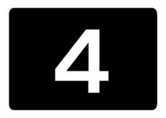 How can we maintain biodiversity?
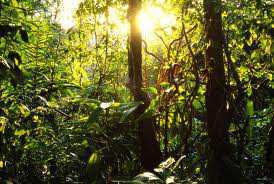 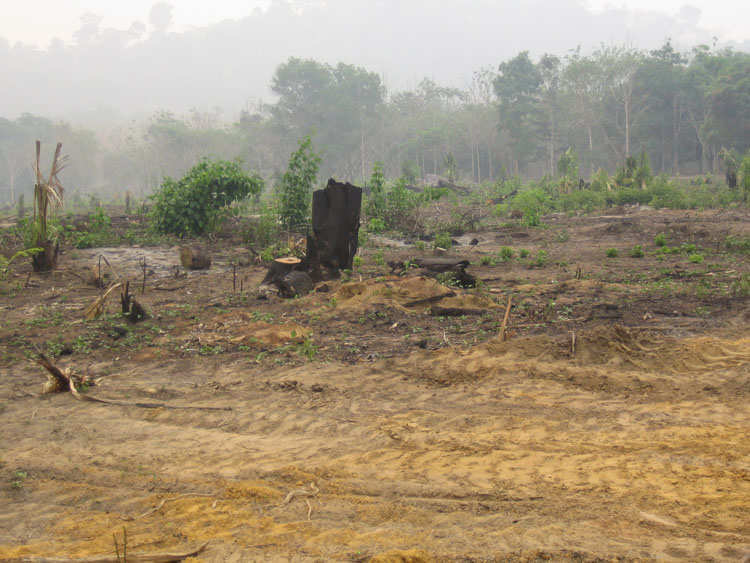 First see the value
Don’t mess with this…
Prevent habitat destruction
Laws and regulations, conservation measures, Parks, etc.
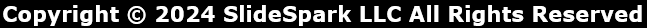 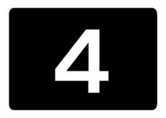 How can we maintain biodiversity?
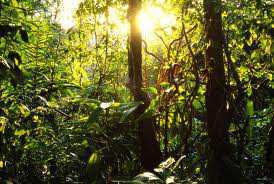 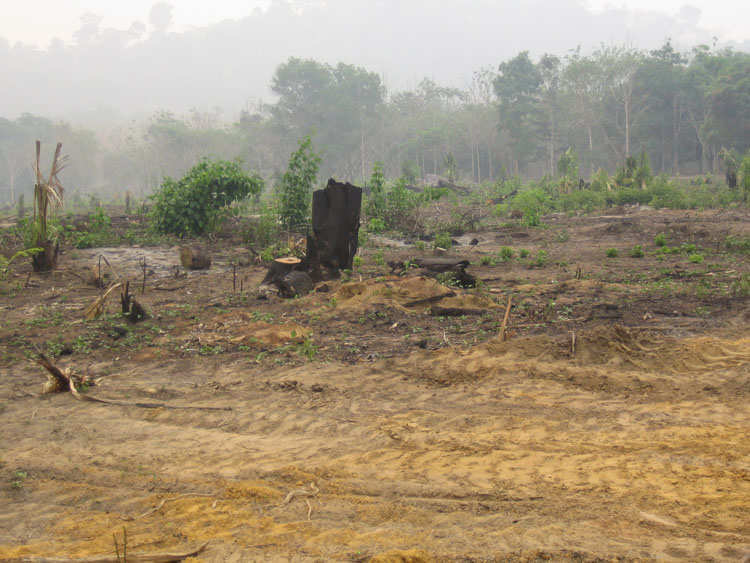 First see the value
Don’t mess with this…
Prevent habitat destruction
Laws and regulations, conservation measures, Parks, etc.
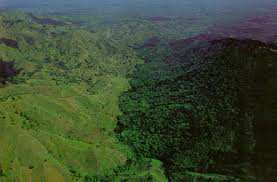 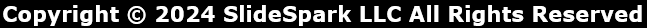 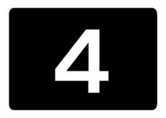 How can we maintain biodiversity?
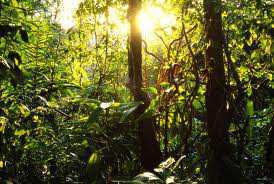 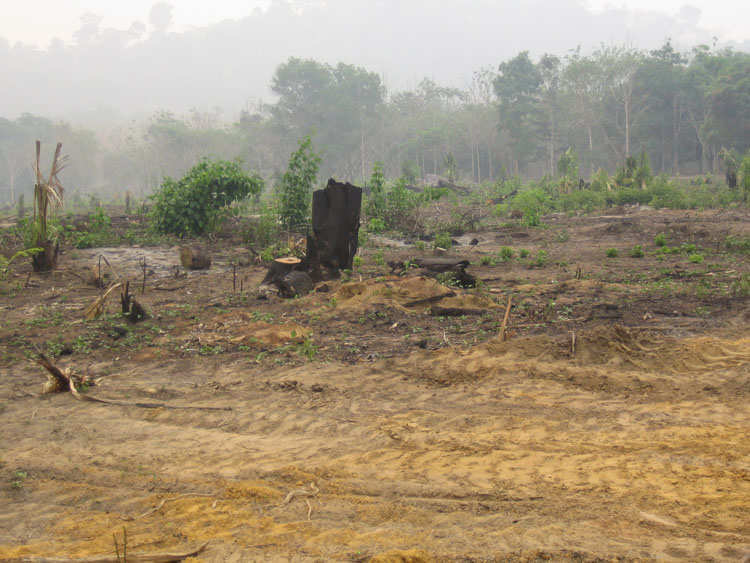 First see the value
Don’t mess with this…
Prevent habitat destruction
Laws and regulations, conservation measures, Parks, etc.
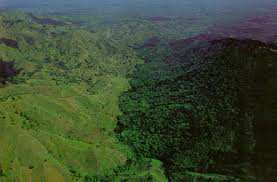 Haiti,
No Regulations
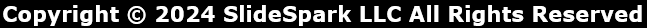 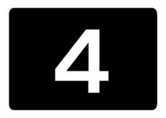 How can we maintain biodiversity?
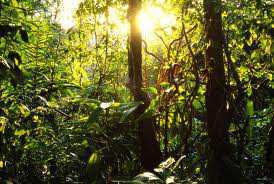 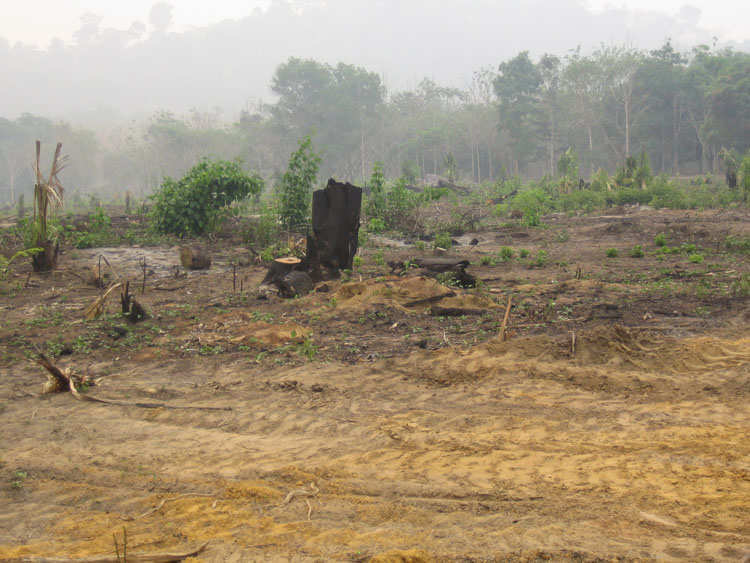 First see the value
Don’t mess with this…
Prevent habitat destruction
Laws and regulations, conservation measures, Parks, etc.
Border
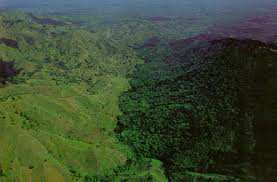 Haiti,
No Regulations
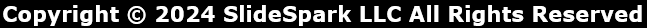 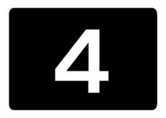 How can we maintain biodiversity?
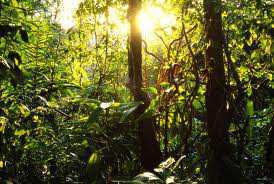 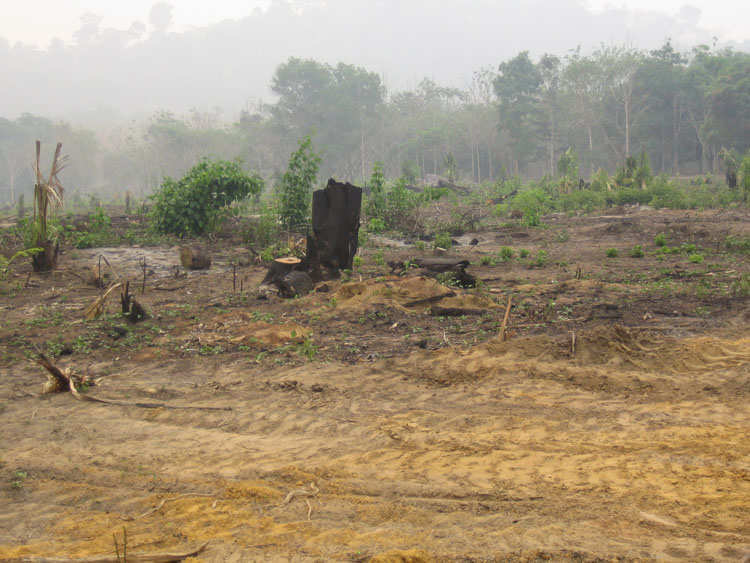 First see the value
Don’t mess with this…
Prevent habitat destruction
Laws and regulations, conservation measures, Parks, etc.
Border
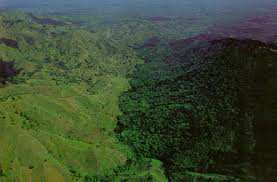 Haiti,
No Regulations
Dominican Republic
Regulations
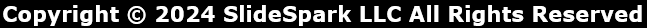 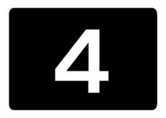 How can we maintain biodiversity?
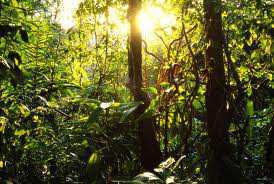 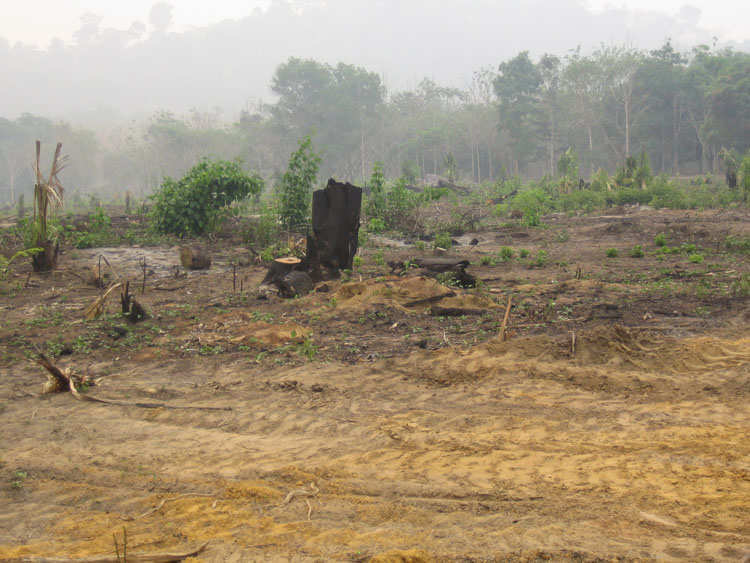 First see the value
Don’t mess with this…
Prevent habitat destruction
Laws and regulations, conservation measures, Parks, etc.
Conservation of key species
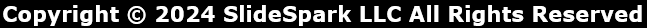 Hundred of species are lost everyday on this planet forever.
Estimates put it as high as 70,000 species per year.
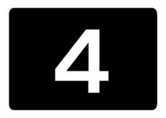 How can we maintain biodiversity?
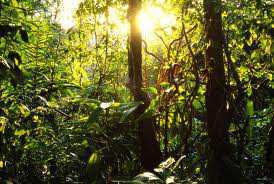 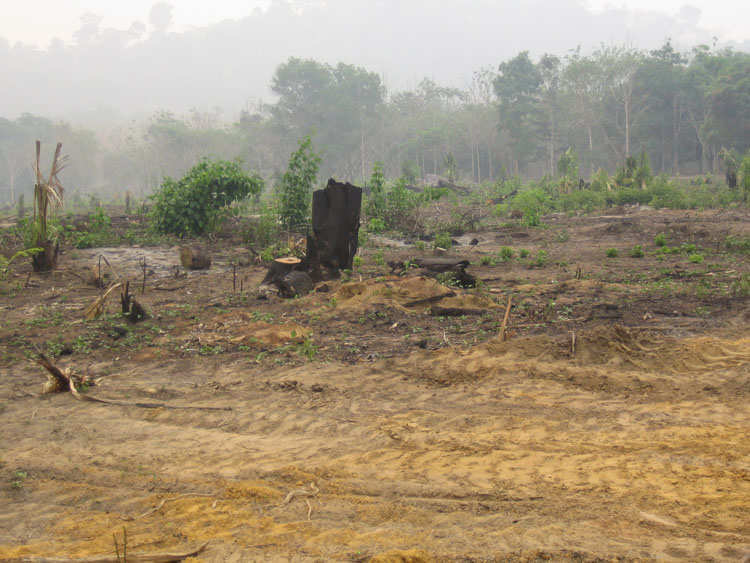 First see the value
Don’t mess with this…
Prevent habitat destruction
Laws and regulations, conservation measures, Parks, etc.
Conservation of key species
Minimize Human 
Interference!
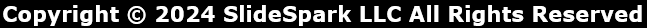 How many, on average, species go extinct on planet earth every year from human impacts?
A.) 7-10 species
B.) 70-100 species 
C.) 7,000 species
D.) 70,000 species
E.) 700 million
5
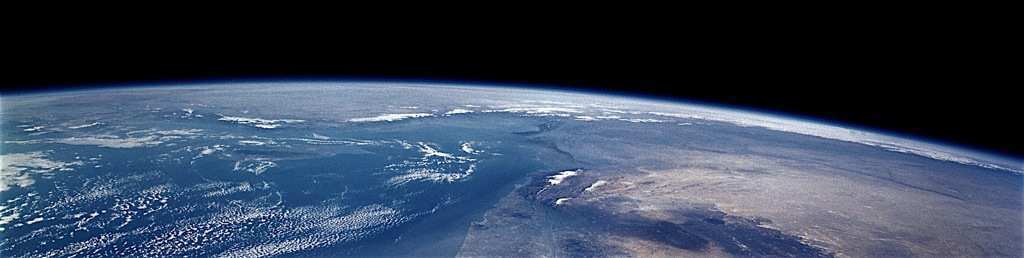 How many, on average, species go extinct on planet earth every year from human impacts?
A.) 7-10 species
B.) 70-100 species 
C.) 7,000 species
D.) 70,000 species
E.) 700 million
5
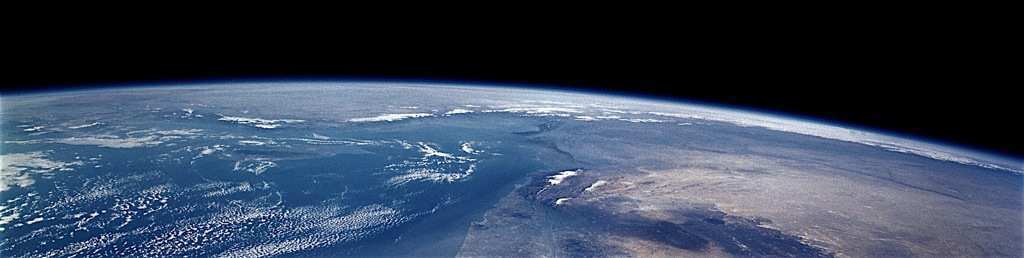 How many, on average, species go extinct on planet earth every year from human impacts?
A.) 7-10 species
B.) 70-100 species 
C.) 7,000 species
D.) 70,000 species
E.) 700 million
5
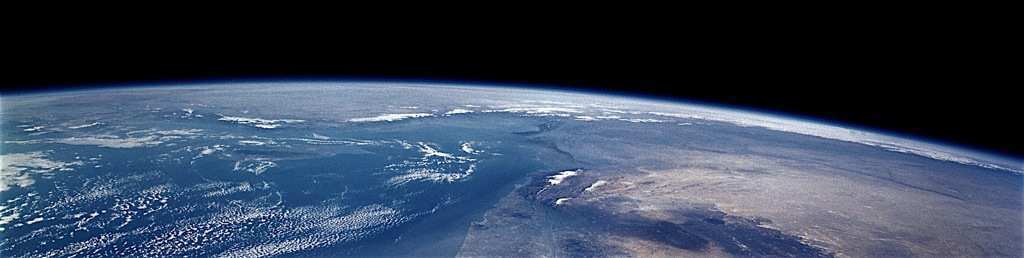 How many, on average, species go extinct on planet earth every year from human impacts?
A.) 7-10 species
B.) 70-100 species 
C.) 7,000 species
D.) 70,000 species
E.) 700 million
5
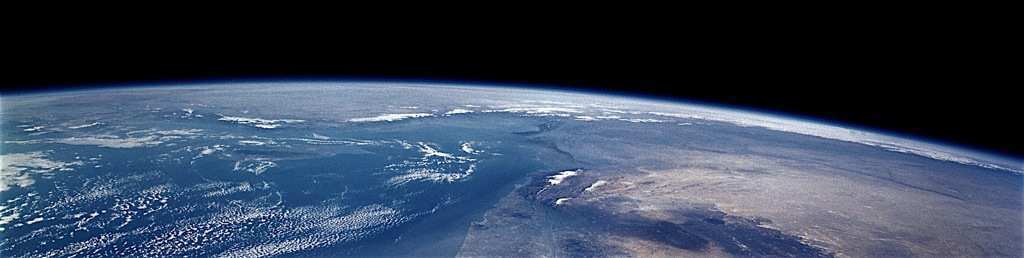 How many, on average, species go extinct on planet earth every year from human impacts?
A.) 7-10 species
B.) 70-100 species 
C.) 7,000 species
D.) 70,000 species
E.) 700 million
5
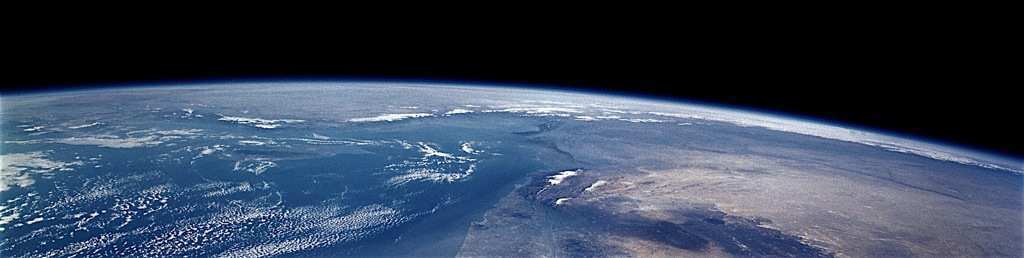 How many, on average, species go extinct on planet earth every year from human impacts?
A.) 7-10 species
B.) 70-100 species 
C.) 7,000 species
D.) 70,000 species
E.) 700 million
5
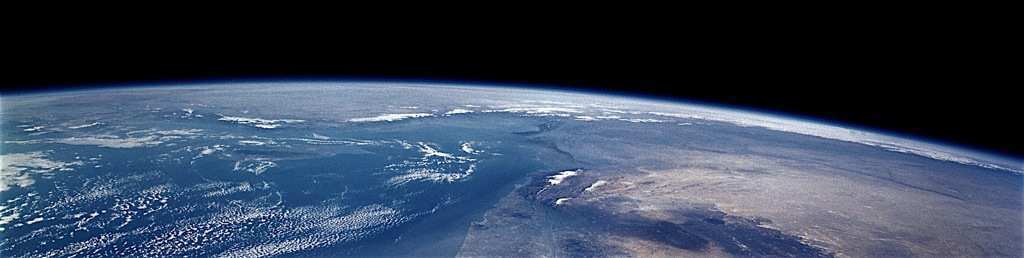 How many, on average, species go extinct on planet earth every year from human impacts?
A.) 7-10 species
B.) 70-100 species 
C.) 7,000 species
D.) 70,000 species
E.) 700 million
5
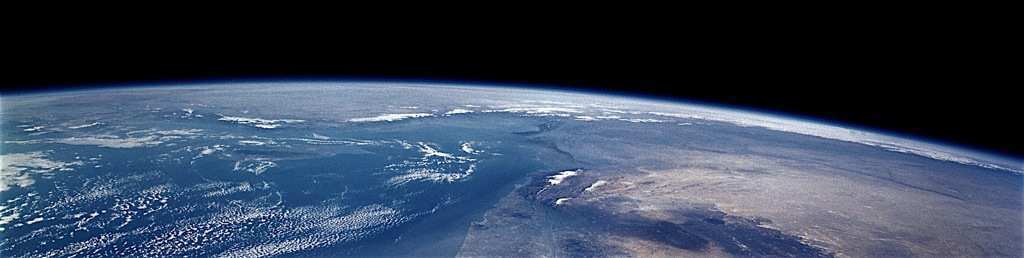 answer is…
How many, on average, species go extinct on planet earth every year from human impacts?
A.) 7-10 species
B.) 70-100 species 
C.) 7,000 species
D.) 70,000 species
E.) 700 million
5
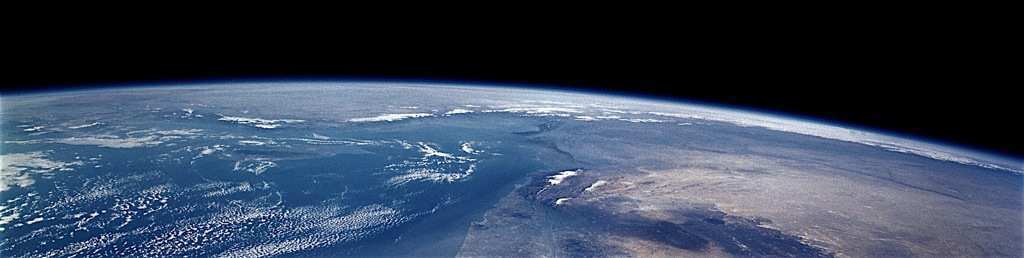 answer is…
Part II Ecology Interactions
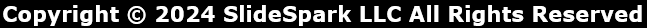 Part II Ecology Interactions
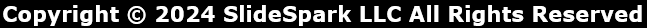 This is the name for an adaptation that allows the animal to blend in with its environment to avoid being detected.
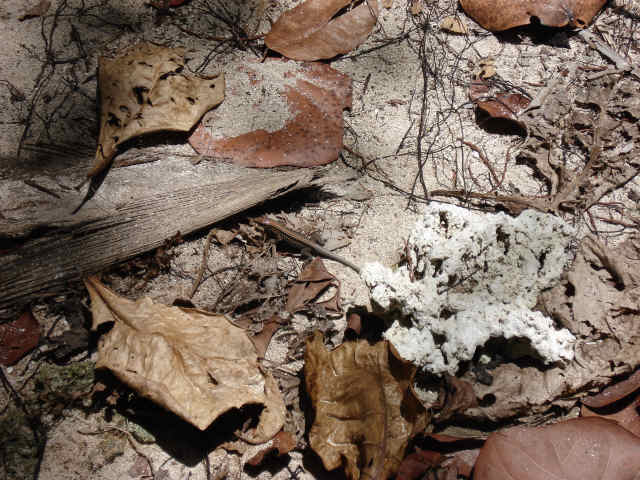 6
Copyright © 2024 SlideSpark LLC
This is the name for an adaptation that allows the animal to blend in with its environment to avoid being detected.
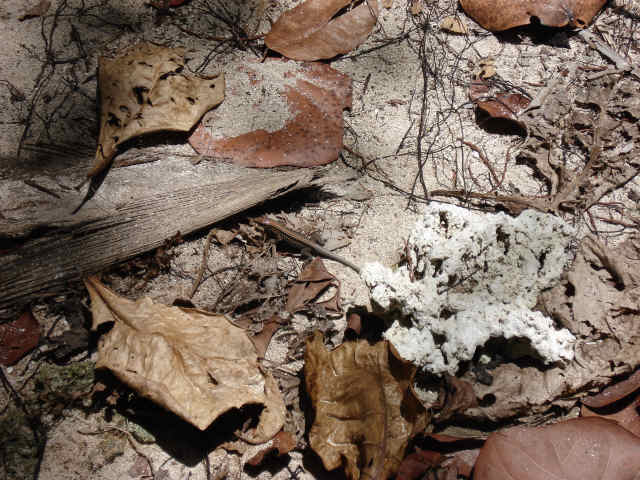 6
Camouflage
Copyright © 2024 SlideSpark LLC
Name the correct type of camouflage for the picture? (Can only use each once 7-10) 
Concealing Coloration, Disruptive Coloration, Disguise, or Mimicry
7
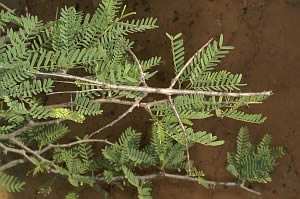 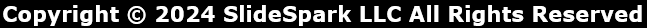 Name the correct type of camouflage for the picture? (Can only use each once 7-10) 
Concealing Coloration, Disruptive Coloration, Disguise, or Mimicry
7
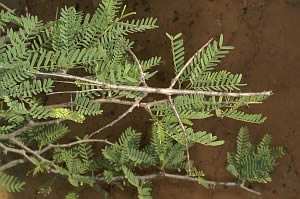 Disguise
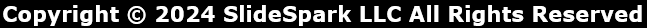 Name the correct type of camouflage for the picture? (Can only use each once 7-10) 
Concealing Coloration, Disruptive Coloration, Disguise, or Mimicry
8
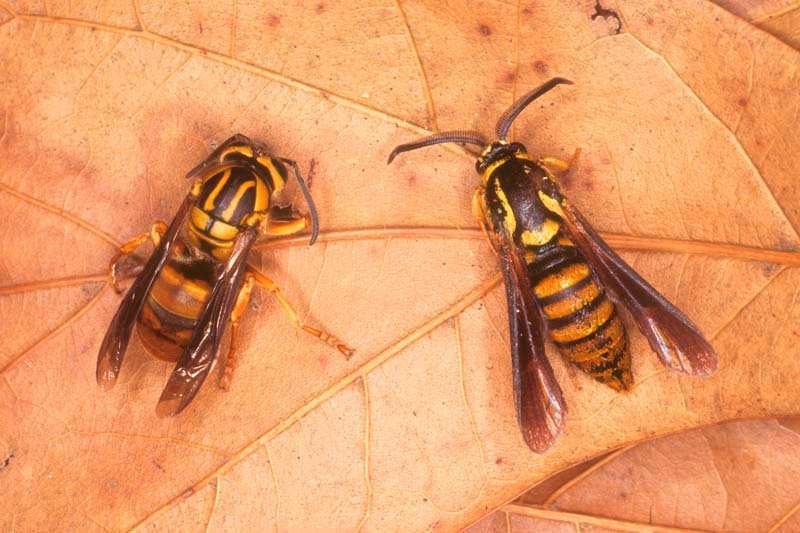 Clearwing 
Moth
Yellow Jacket
Stinger
No Stinger
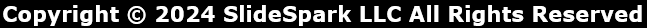 Name the correct type of camouflage for the picture? (Can only use each once 7-10) 
Concealing Coloration, Disruptive Coloration, Disguise, or Mimicry
8
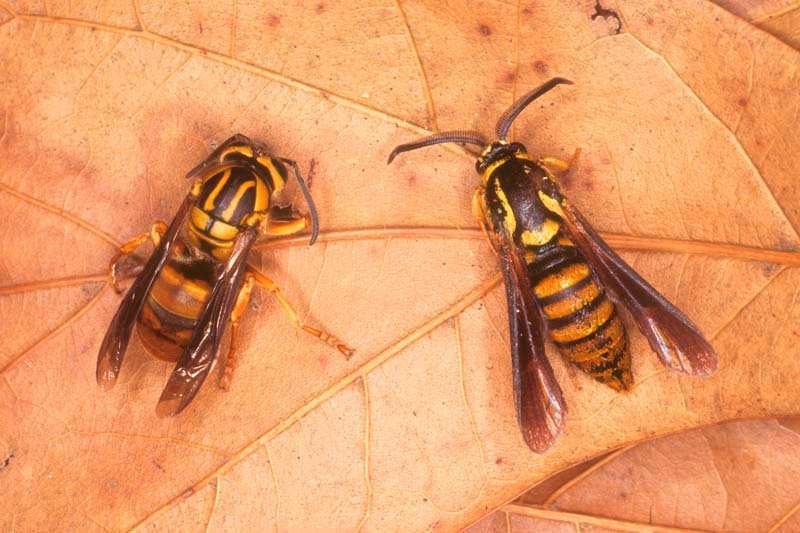 Mimicry
Clearwing 
Moth
Yellow Jacket
Stinger
No Stinger
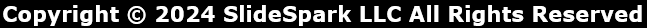 Name the correct type of camouflage for the picture? (Can only use each once 7-10) 
Concealing Coloration, Disruptive Coloration, Disguise, or Mimicry
9
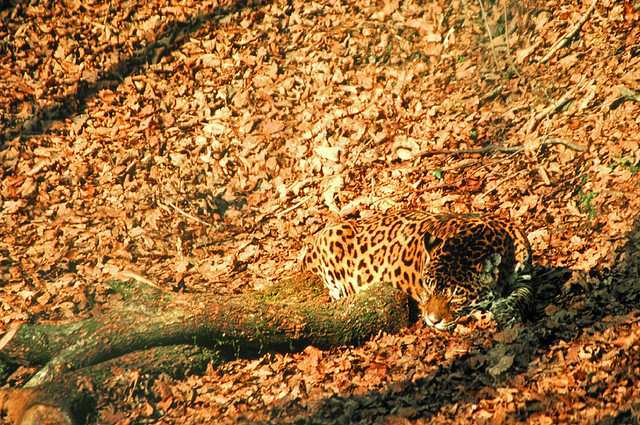 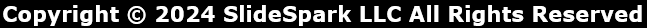 Name the correct type of camouflage for the picture? (Can only use each once 7-10) 
Concealing Coloration, Disruptive Coloration, Disguise, or Mimicry
9
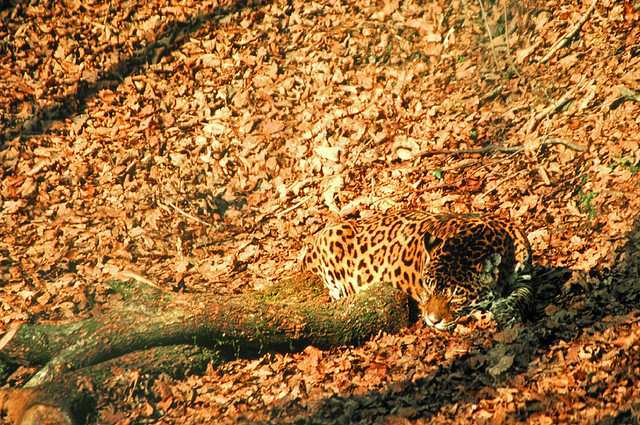 Disruptive
Coloration
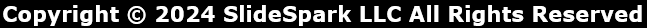 Name the correct type of camouflage for the picture? (Can only use each once 7-10) 
Concealing Coloration, Disruptive Coloration, Disguise, or Mimicry
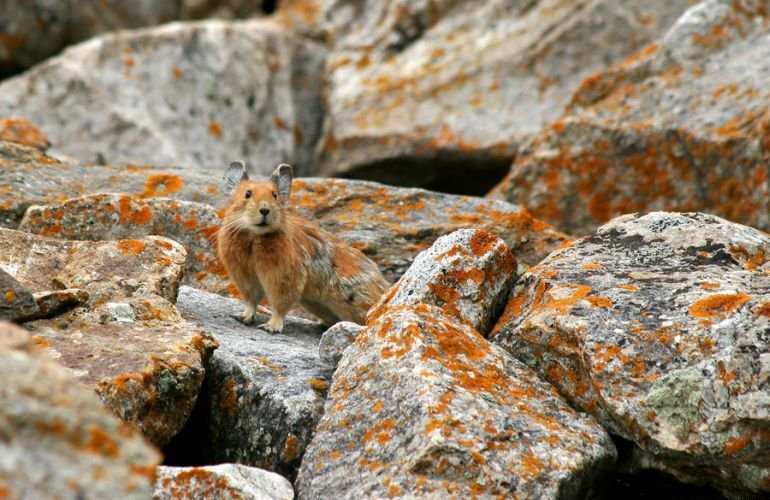 10
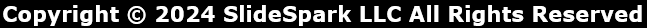 Name the correct type of camouflage for the picture? (Can only use each once 7-10) 
Concealing Coloration, Disruptive Coloration, Disguise, or Mimicry
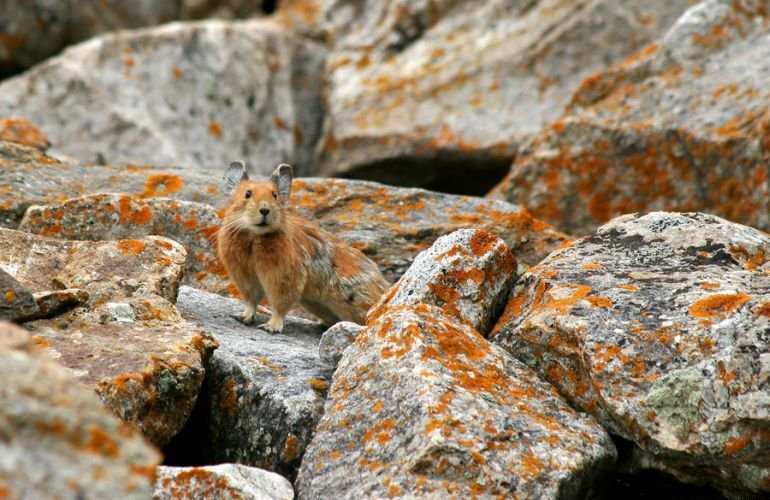 10
Concealing
Coloration
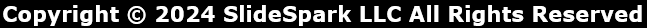 Part II Ecology Interactions
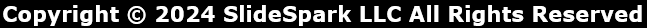 Part II Ecology Interactions
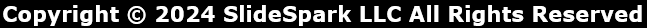 Where there’s a mimic, there must also be a… Model.
Sometimes they can be very unappetizing animals.
11
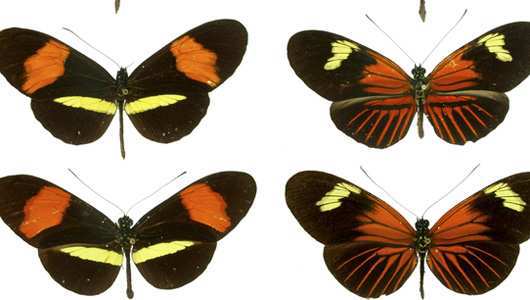 Poisonous/ unpalatable
Poisonous/ unpalatable
Model
Model
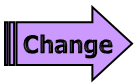 Palatable / non-poisonous
Palatable / non-poisonous
Mimic
Mimic
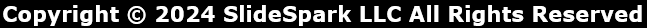 Where there’s a mimic, there must also be a… Model.
Sometimes they can be very unappetizing animals.
11
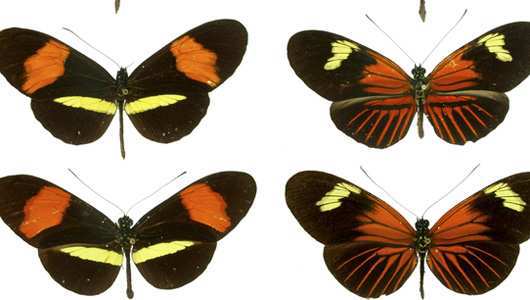 Poisonous/ unpalatable
Poisonous/ unpalatable
Model
Model
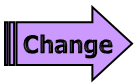 Palatable / non-poisonous
Palatable / non-poisonous
Mimic
Mimic
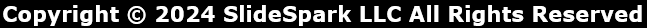 Where there’s a mimic, there must also be a… Model.
Sometimes they can be very unappetizing animals.
11
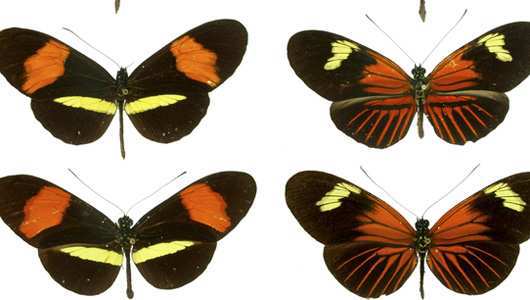 Poisonous/ unpalatable
Poisonous/ unpalatable
Model
Model
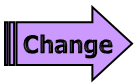 Palatable / non-poisonous
Palatable / non-poisonous
Mimic
Mimic
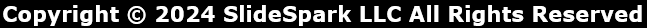 How does this spider “Not die” in less than seven words?
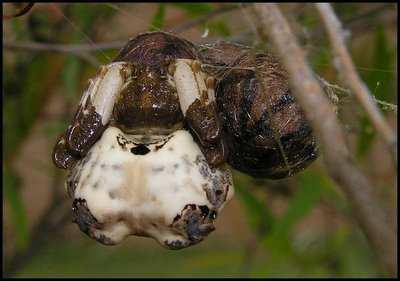 12
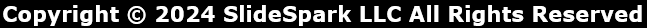 How does this spider “Not die” in less than seven words?
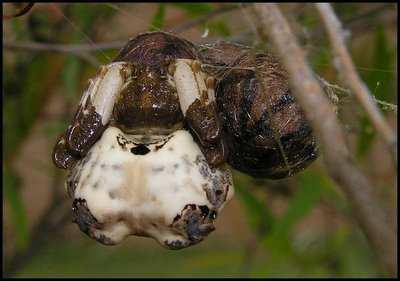 12
Look like poop /
scat, bird droppings
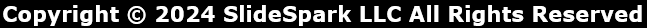 This is the type of mimicry where an organism resembles another species that is dangerous or may taste bad.
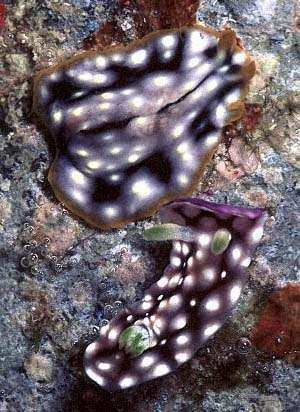 13
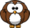 Flatworm
(No chemical defenses)
Sea Slug (Toxic)
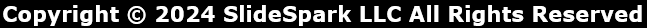 This is the type of mimicry where an organism resembles another species that is dangerous or may taste bad.
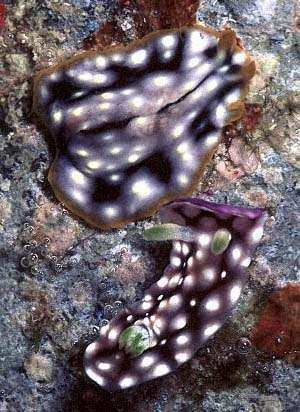 13
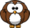 Flatworm
(No chemical defenses)
Batesian Mimicry
Sea Slug (Toxic)
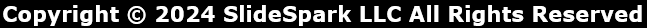 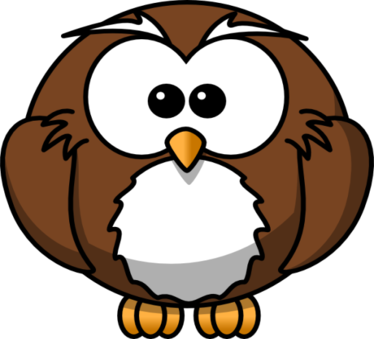 This is the type of mimicry where an organism resembles another species that is dangerous or may taste bad.
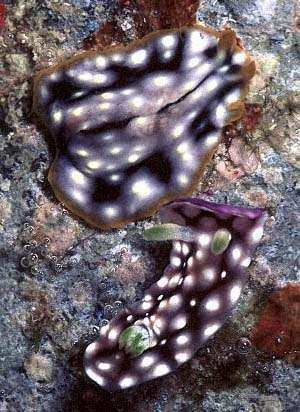 13
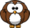 Flatworm
(No chemical defenses)
Batesian Mimicry
Sea Slug (Toxic)
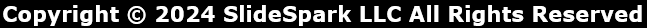 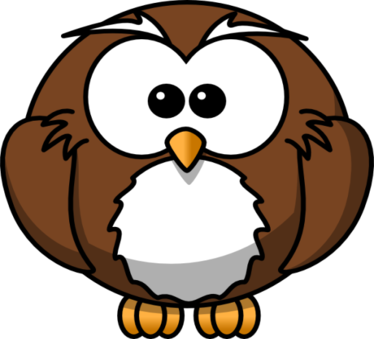 This is the type of mimicry where an organism resembles another species that is dangerous or may taste bad.
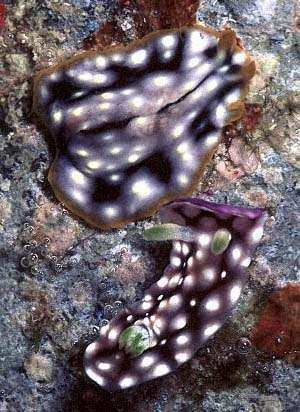 13
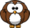 Flatworm
(No chemical defenses)
Batesian Mimicry
Sea Slug (Toxic)
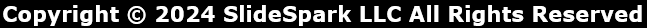 This is a form of mimicry in which a predator (the mimic) closely resembles another organism (the model) that is attractive to a third organism (the dupe) on which the mimic preys. student gets one old compact disc.
Guess correctly and you keep you disc.
Guess incorrectly and lose it.  
You must try and beat.
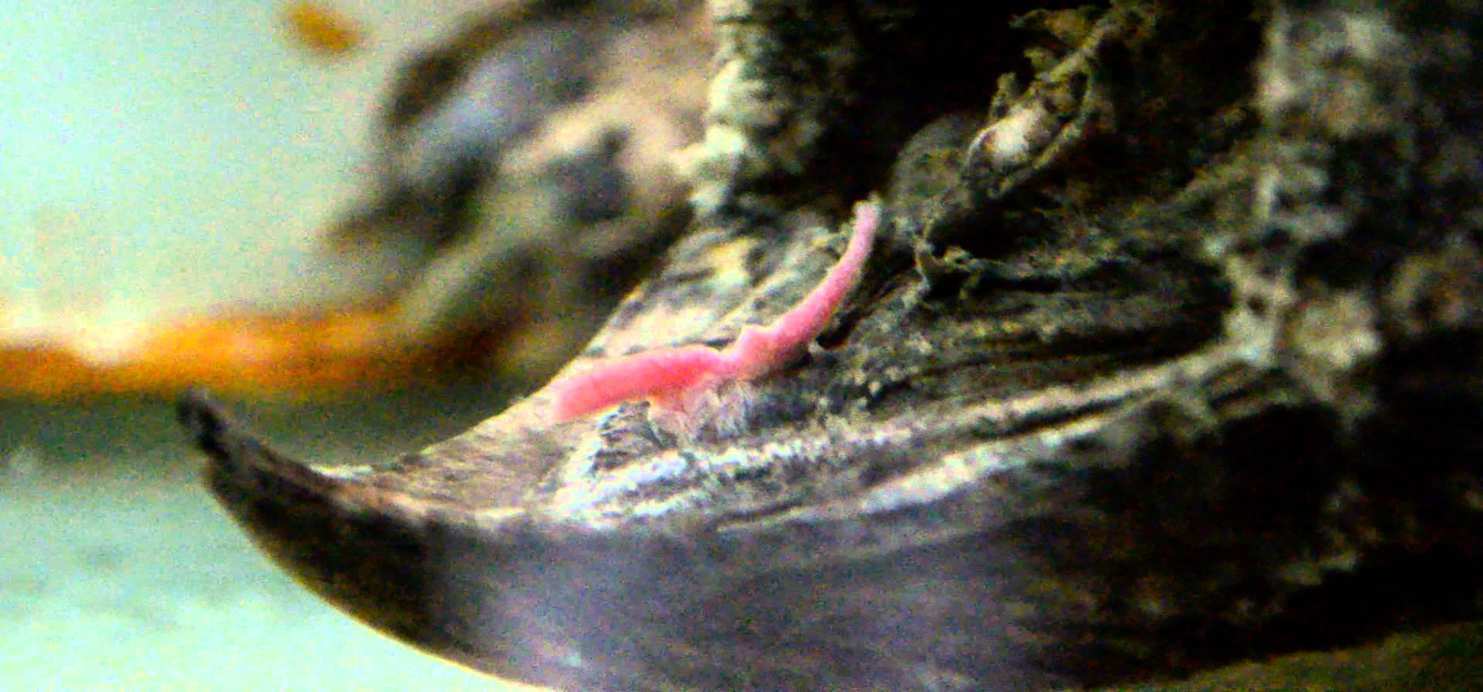 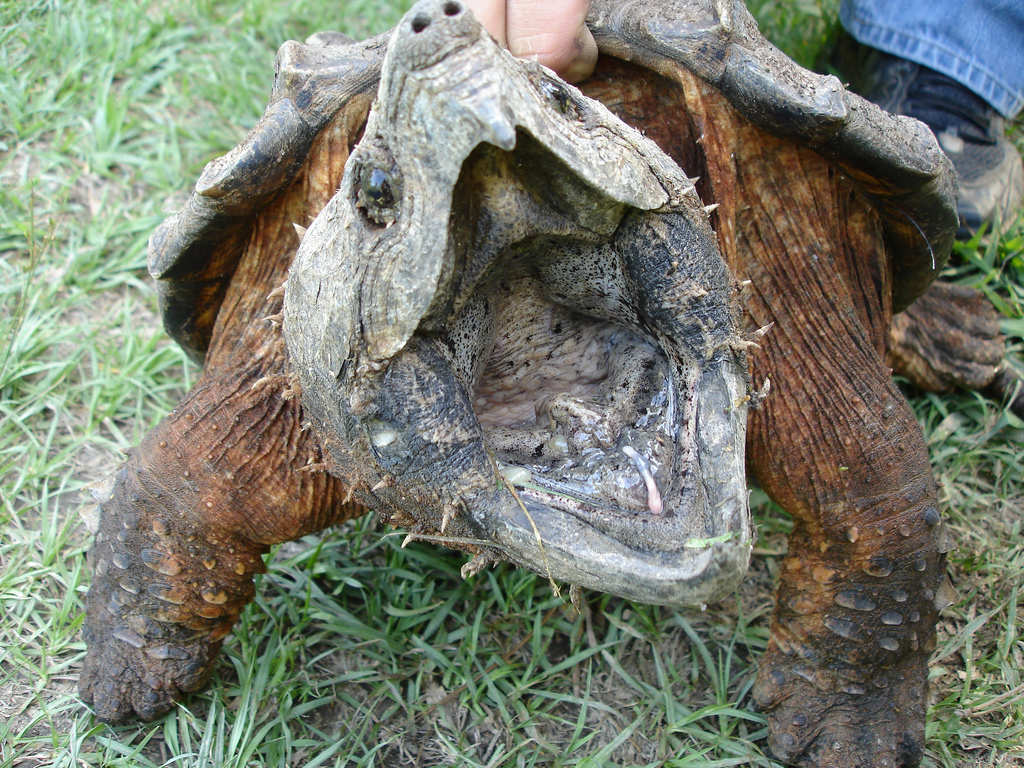 Mimic = Alligator Snapper
Mimic = Alligator Snapper
Dupe
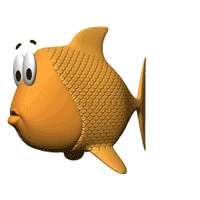 14
Model = worm / tongue
Model = Worm / Tongue
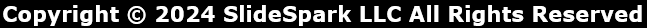 This is a form of mimicry in which a predator (the mimic) closely resembles another organism (the model) that is attractive to a third organism (the dupe) on which the mimic preys. student gets one old compact disc.
Guess correctly and you keep you disc.
Guess incorrectly and lose it.  
You must try and beat.
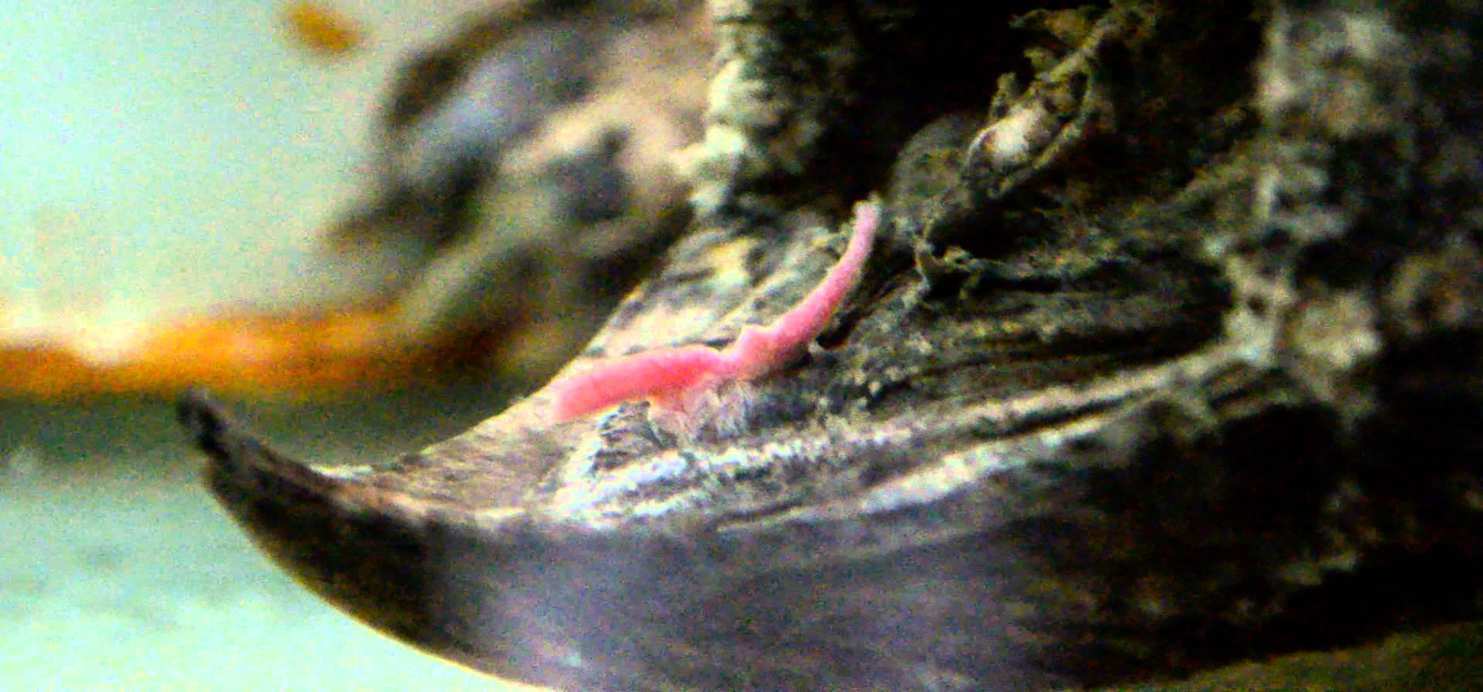 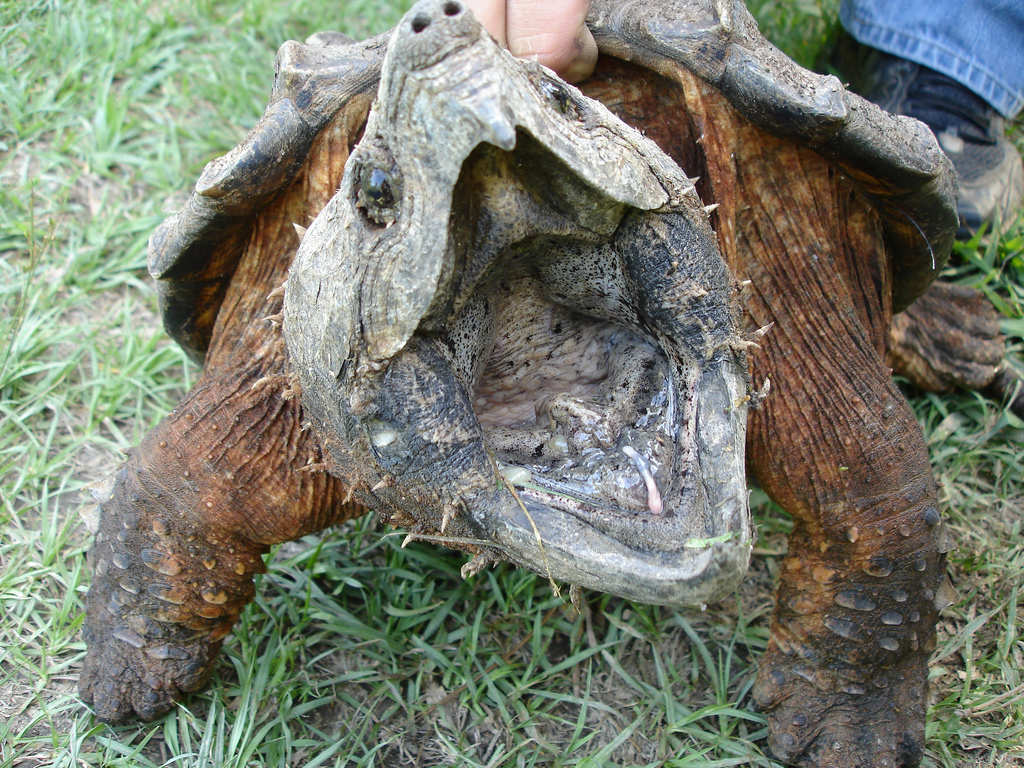 Mimic = Alligator Snapper
Mimic = Alligator Snapper
Dupe
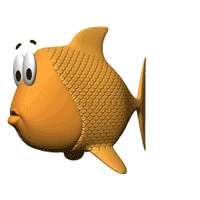 Aggressive Mimicry
14
Model = worm / tongue
Model = Worm / Tongue
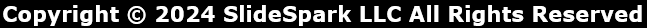 This is the type of mimicry where several unrelated species share warning colors that warn predators that these colors are dangerous or toxic.
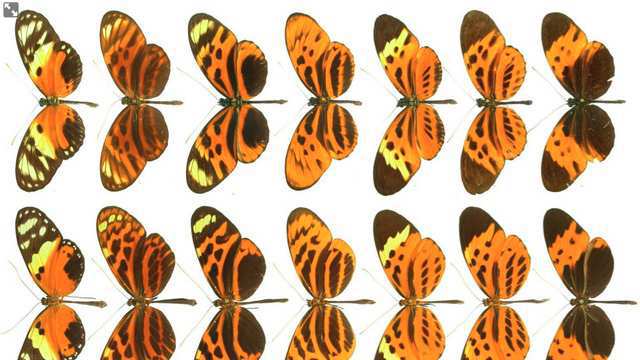 15
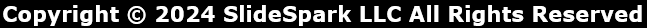 This is the type of mimicry where several unrelated species share warning colors that warn predators that these colors are dangerous or toxic.
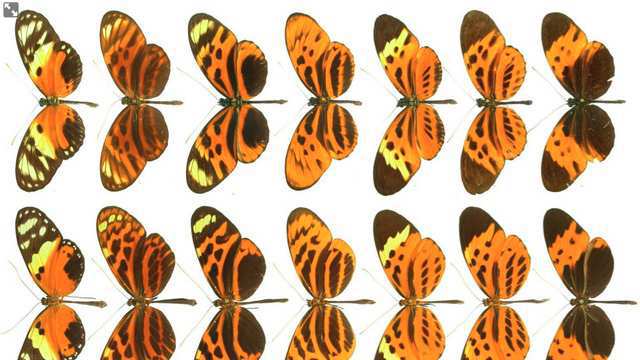 15
Mullerian
Mimicry
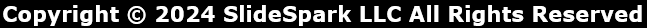 Part II Ecology Interactions
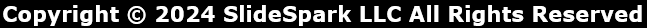 Part II Ecology Interactions
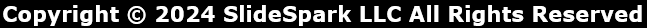 Which species below has warning coloration?
B
A
C
D
16
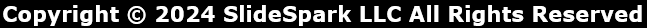 Which species below has warning coloration?
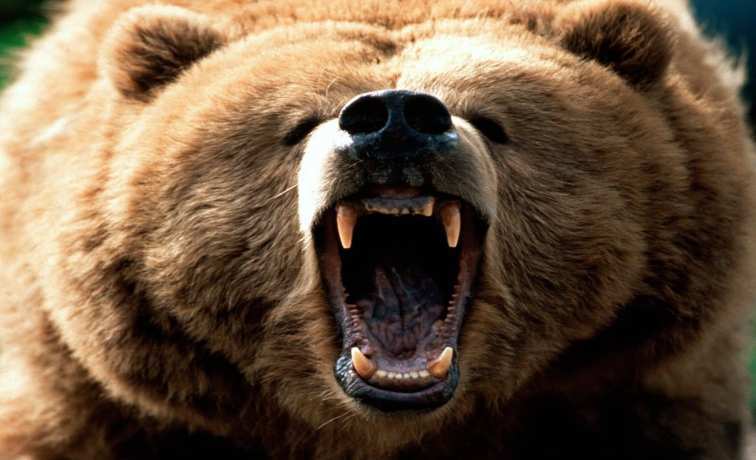 B
A
C
D
16
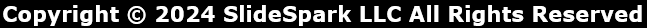 Which species below has warning coloration?
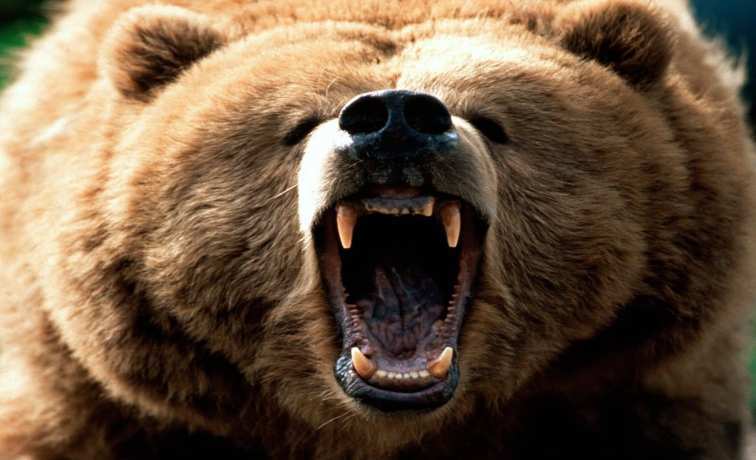 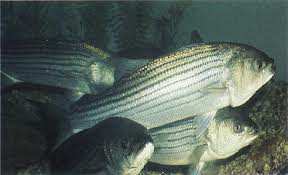 B
A
C
D
16
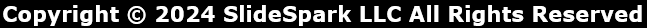 Which species below has warning coloration?
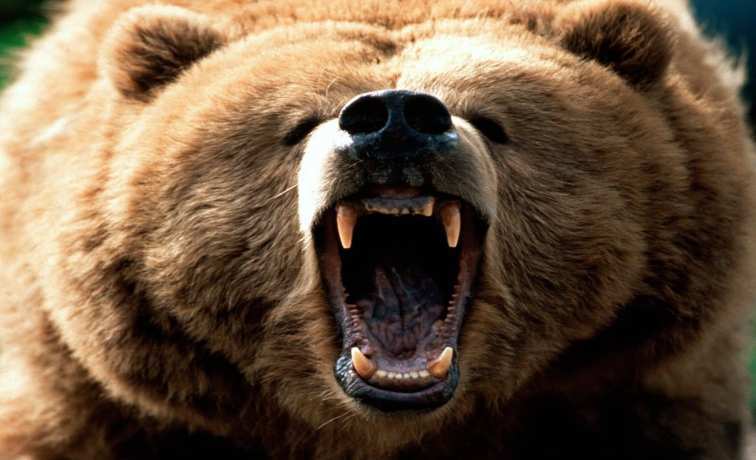 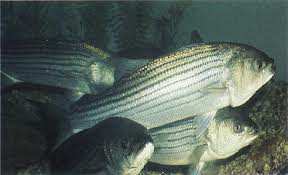 B
A
C
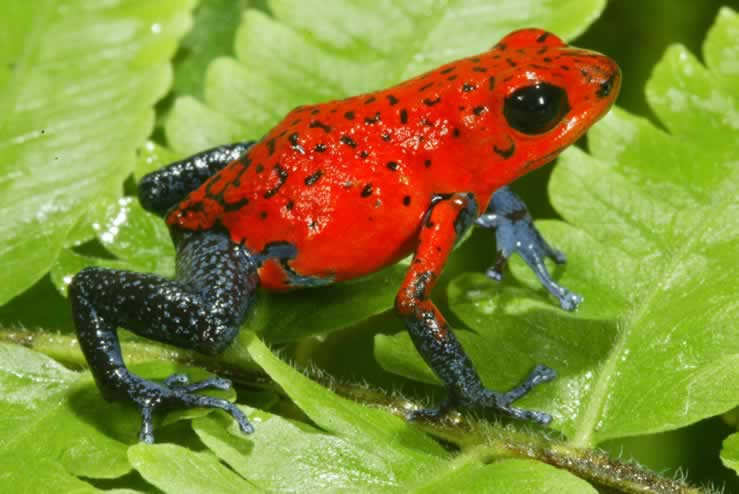 D
16
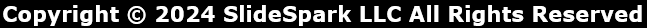 Which species below has warning coloration?
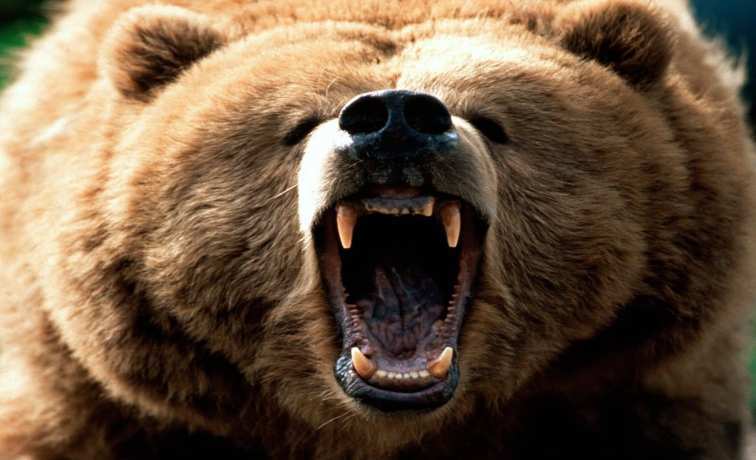 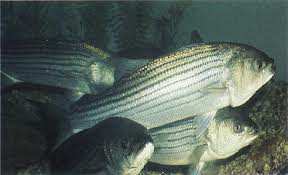 B
A
C
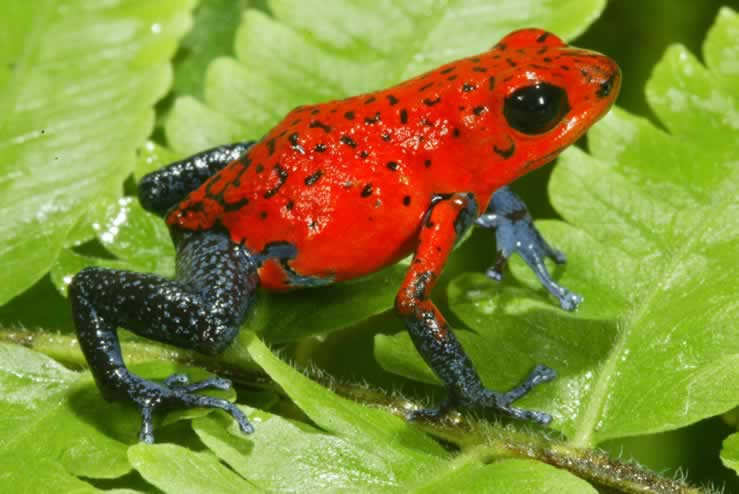 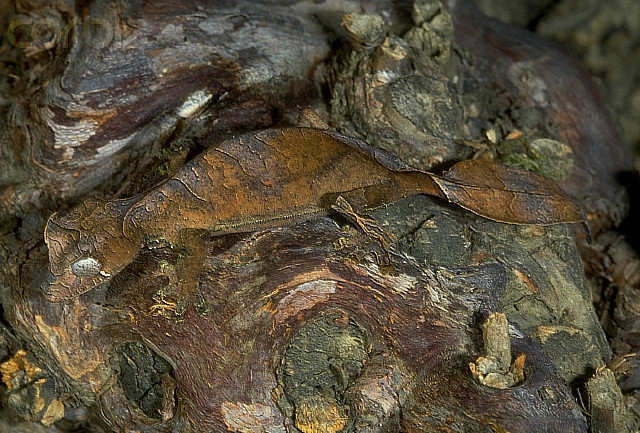 D
16
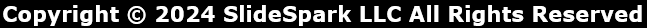 Which species below has warning coloration?
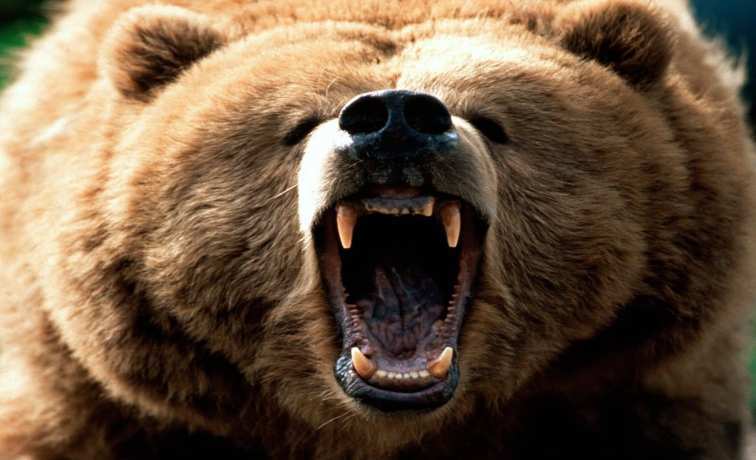 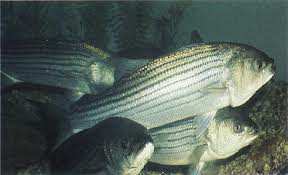 B
A
Answer is…
C
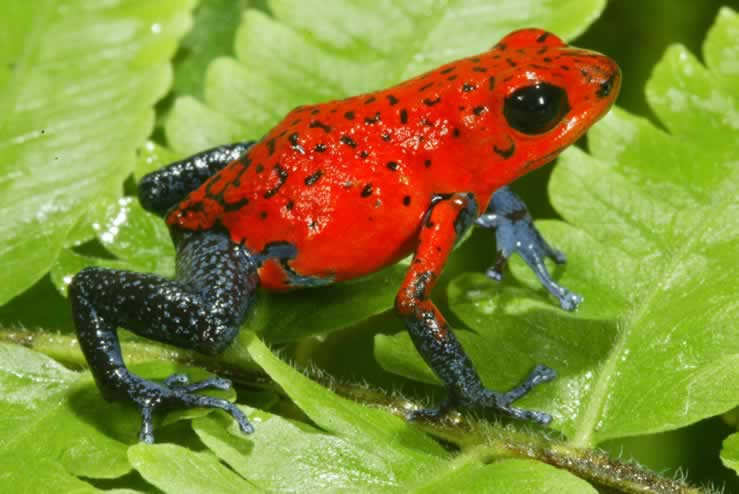 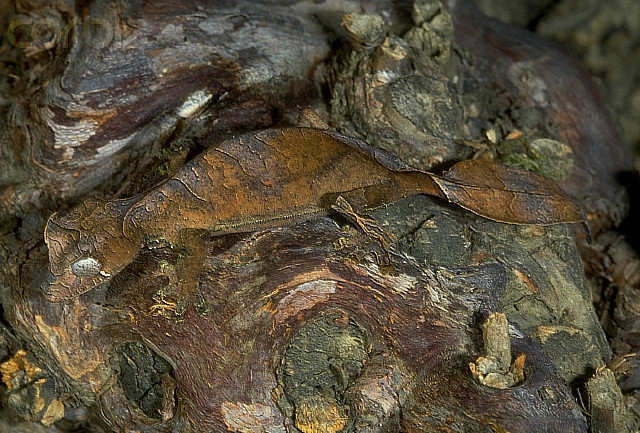 D
16
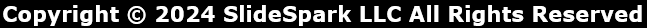 Which species below has warning coloration?
B
A
Answer is…
C
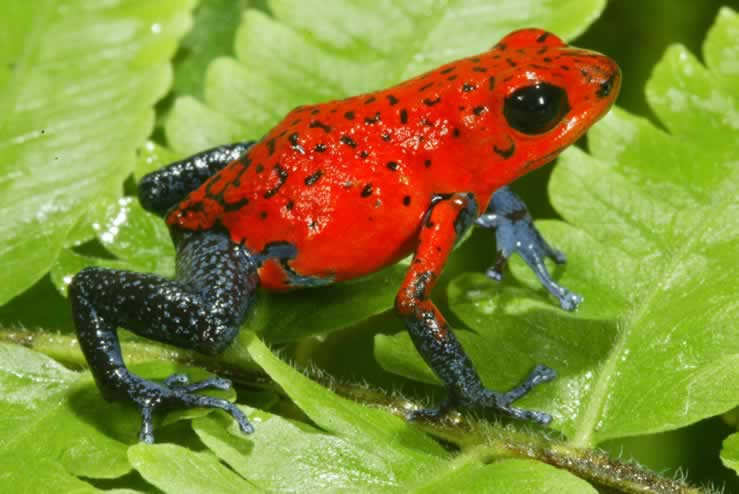 D
16
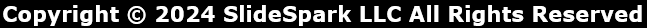 Which species below has warning coloration?
B
A
Answer is…
C
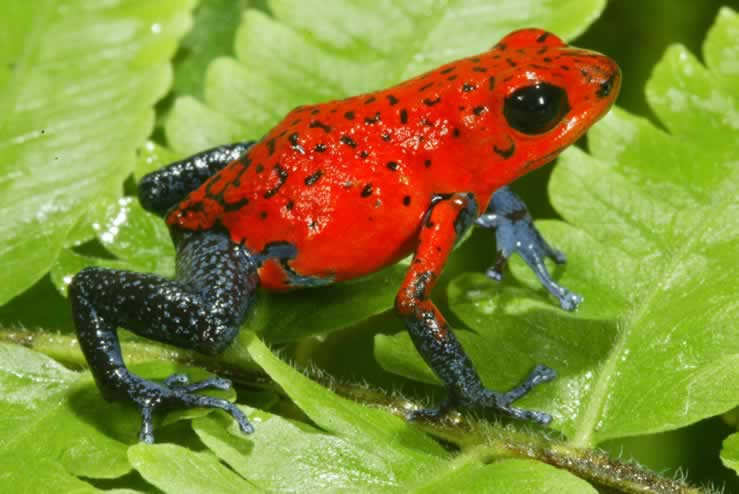 D
Also called 
Aposematic
Coloration
16
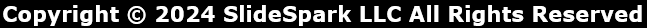 Which species below has warning coloration?
B
A
Answer is…
C
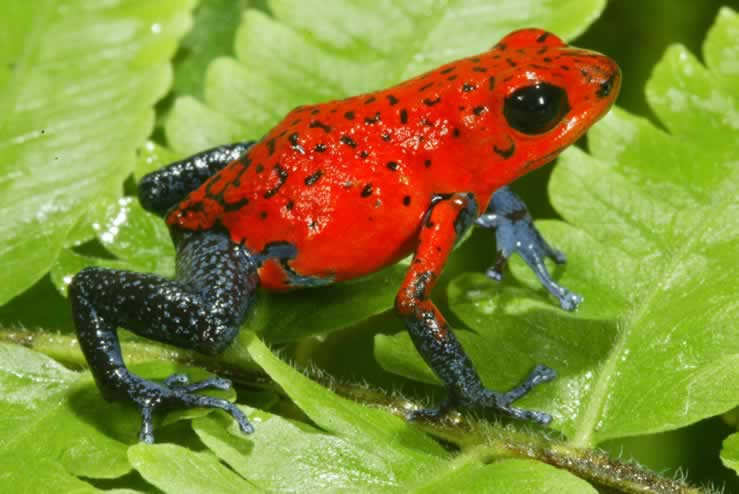 D
Also called 
Aposematic
Coloration
16
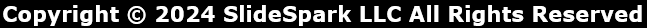 Which species below has warning coloration?
B
A
Answer is…
C
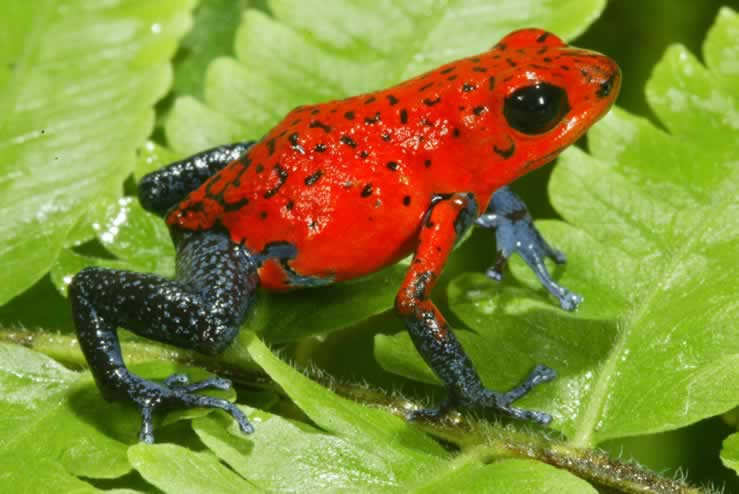 D
Also called 
Aposematic
Coloration
16
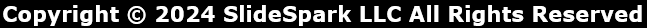 17
Please fill in the missing words...
The predator-prey relationship is important in maintaining balance among different animal species. Adaptations that are beneficial to prey, such as camouflage, mimicry, and chemical and physical defenses, ensure that the species will survive. 
At the same time, predators must undergo certain adaptive changes to make finding and capturing prey less difficult.
Copyright © 2024 SlideSpark LLC
17
Please fill in the missing words...
The predator-prey relationship is important in maintaining balance among different animal species. Adaptations that are beneficial to prey, such as camouflage, mimicry, and chemical and physical defenses, ensure that the species will survive. 
At the same time, predators must undergo certain adaptive changes to make finding and capturing prey less difficult.
Copyright © 2024 SlideSpark LLC
17
Please fill in the missing words...
The predator-prey relationship is important in maintaining balance among different animal species. Adaptations that are beneficial to prey, such as camouflage, mimicry, and chemical and physical defenses, ensure that the species will survive. 
At the same time, predators must undergo certain adaptive changes to make finding and capturing prey less difficult.
Copyright © 2024 SlideSpark LLC
17
Please fill in the missing words...
The predator-prey relationship is important in maintaining balance among different animal species. Adaptations that are beneficial to prey, such as camouflage, mimicry, and chemical and physical defenses, ensure that the species will survive. 
At the same time, predators must undergo certain adaptive changes to make finding and capturing prey less difficult.
Copyright © 2024 SlideSpark LLC
17
Please fill in the missing words...
The predator-prey relationship is important in maintaining balance among different animal species. Adaptations that are beneficial to prey, such as camouflage, mimicry, and chemical and physical defenses, ensure that the species will survive. 
At the same time, predators must undergo certain adaptive changes to make finding and capturing prey less difficult.
Copyright © 2024 SlideSpark LLC
17
Please fill in the missing words...
The predator-prey relationship is important in maintaining balance among different animal species. Adaptations that are beneficial to prey, such as camouflage, mimicry, and chemical and physical defenses, ensure that the species will survive. 
At the same time, predators must undergo certain adaptive changes to make finding and capturing prey less difficult.
Copyright © 2024 SlideSpark LLC
17
Please fill in the missing words...
The predator-prey relationship is important in maintaining balance among different animal species. Adaptations that are beneficial to prey, such as camouflage, mimicry, and chemical and physical defenses, ensure that the species will survive. 
At the same time, predators must undergo certain adaptive changes to make finding and capturing prey less difficult.
Copyright © 2024 SlideSpark LLC
17
Please fill in the missing words...
The predator-prey relationship is important in maintaining balance among different animal species. Adaptations that are beneficial to prey, such as camouflage, mimicry, and chemical and physical defenses, ensure that the species will survive. 
At the same time, predators must undergo certain adaptive changes to make finding and capturing prey less difficult.
Copyright © 2024 SlideSpark LLC
17
Please fill in the missing words...
The predator-prey relationship is important in maintaining balance among different animal species. Adaptations that are beneficial to prey, such as camouflage, mimicry, and chemical and physical defenses, ensure that the species will survive. 
At the same time, predators must undergo certain adaptive changes to make finding and capturing prey less difficult.
Copyright © 2024 SlideSpark LLC
17
Please fill in the missing words...
The predator-prey relationship is important in maintaining balance among different animal species. Adaptations that are beneficial to prey, such as camouflage, mimicry, and chemical and physical defenses, ensure that the species will survive. 
At the same time, predators must undergo certain adaptive changes to make finding and capturing prey less difficult.
Copyright © 2024 SlideSpark LLC
17
Please fill in the missing words...
The predator-prey relationship is important in maintaining balance among different animal species. Adaptations that are beneficial to prey, such as camouflage, mimicry, and chemical and physical defenses, ensure that the species will survive. 
At the same time, predators must undergo certain adaptive changes to make finding and capturing prey less difficult.
Copyright © 2024 SlideSpark LLC
Which species is the venomous coral snake and which species is the nonvenomous king snake?
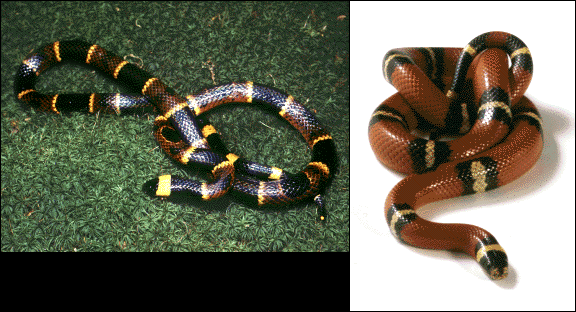 B
A
18
16
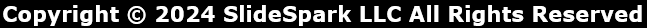 Which species is the venomous coral snake and which species is the nonvenomous king snake?
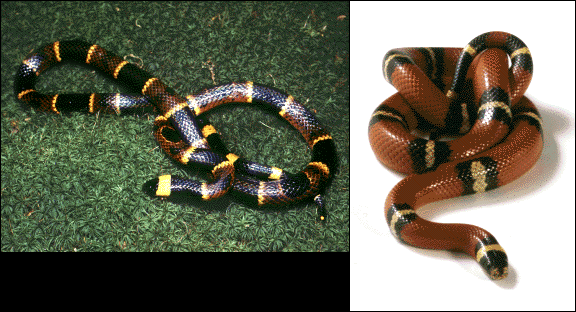 B
A
18
16
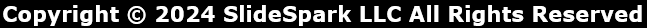 Which species is the venomous coral snake and which species is the nonvenomous king snake?
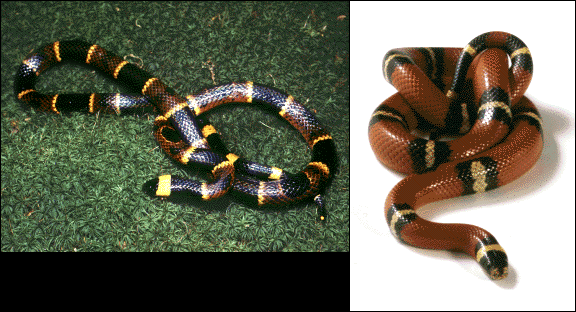 B
A
Red Touch Yellow Kill a Fellow
18
16
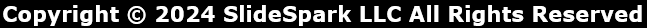 Which species is the venomous coral snake and which species is the nonvenomous king snake?
Venomous
Coral Snake
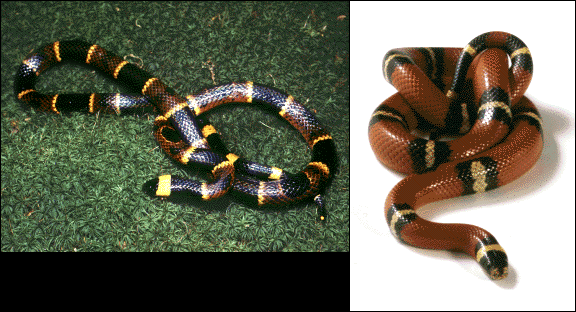 B
A
Red Touch Yellow Kill a Fellow
18
16
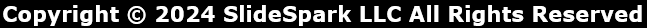 Which species is the venomous coral snake and which species is the nonvenomous king snake?
Venomous
Coral Snake
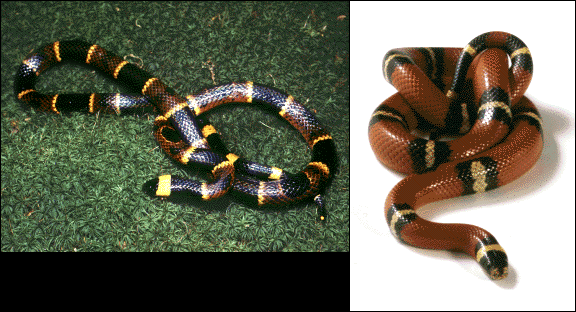 B
A
Red Touch Yellow Kill a Fellow
18
16
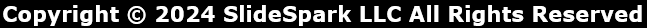 Which species is the venomous coral snake and which species is the nonvenomous king snake?
Venomous
Coral Snake
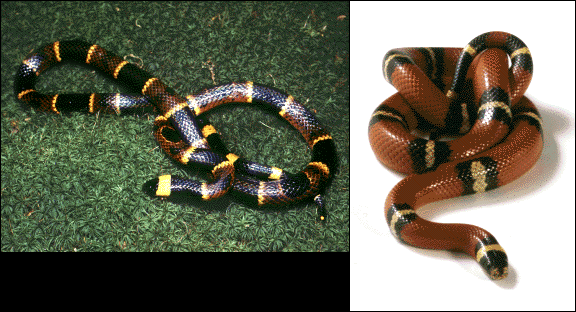 B
A
Red touch black, friend of Jack
Red Touch Yellow Kill a Fellow
18
16
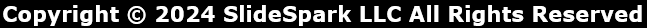 Which species is the venomous coral snake and which species is the nonvenomous king snake?
Venomous
Coral Snake
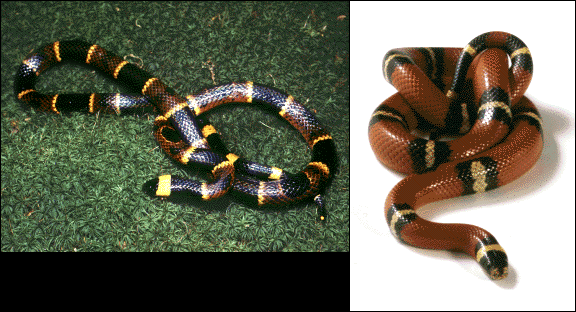 B
A
Red touch black, friend of Jack
Red Touch Yellow Kill a Fellow
18
Nonvenomous
King Snake
16
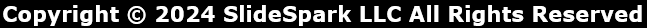 19
Name the Big Concept.
All organisms are in a constant state of change over time with the environment. 
This can occur with another species and they will develop special interactions.  Others with the nonliving world.
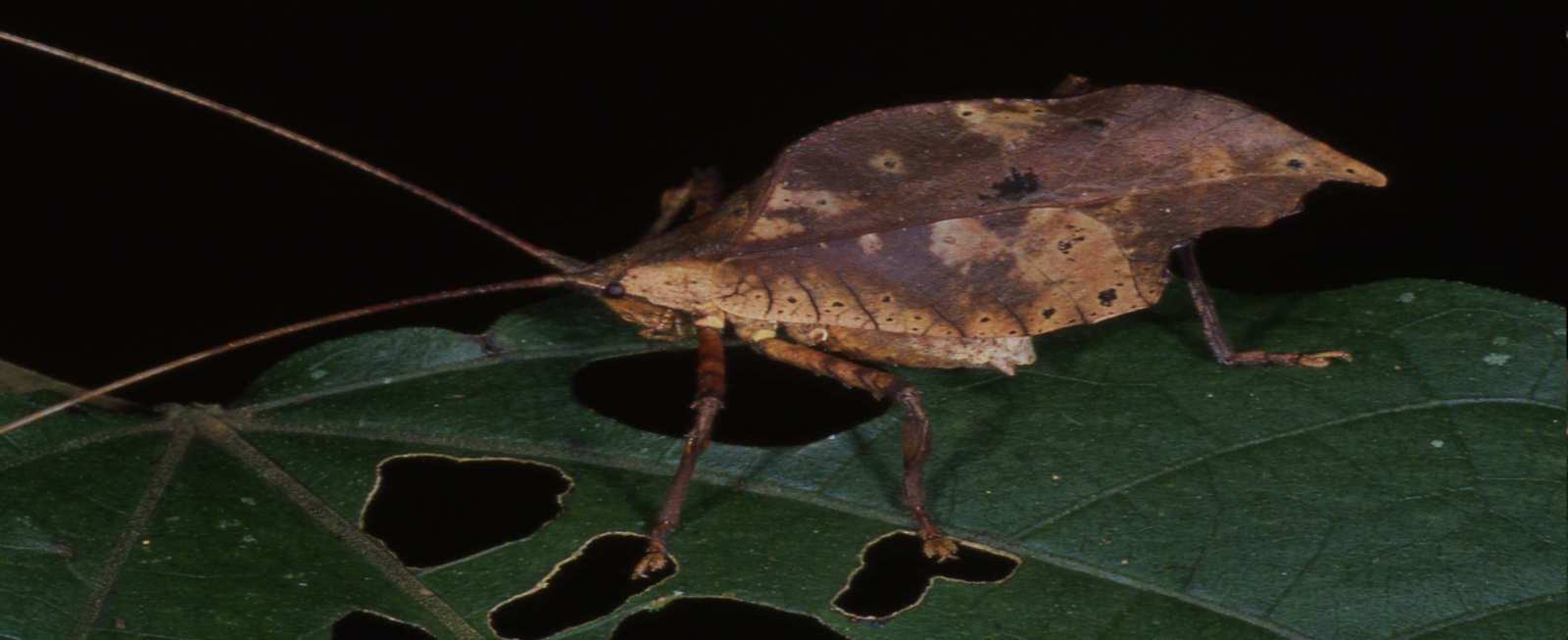 19
Name the Big Concept.
All organisms are in a constant state of change over time with the environment. 
This can occur with another species and they will develop special interactions.  Others with the nonliving world.
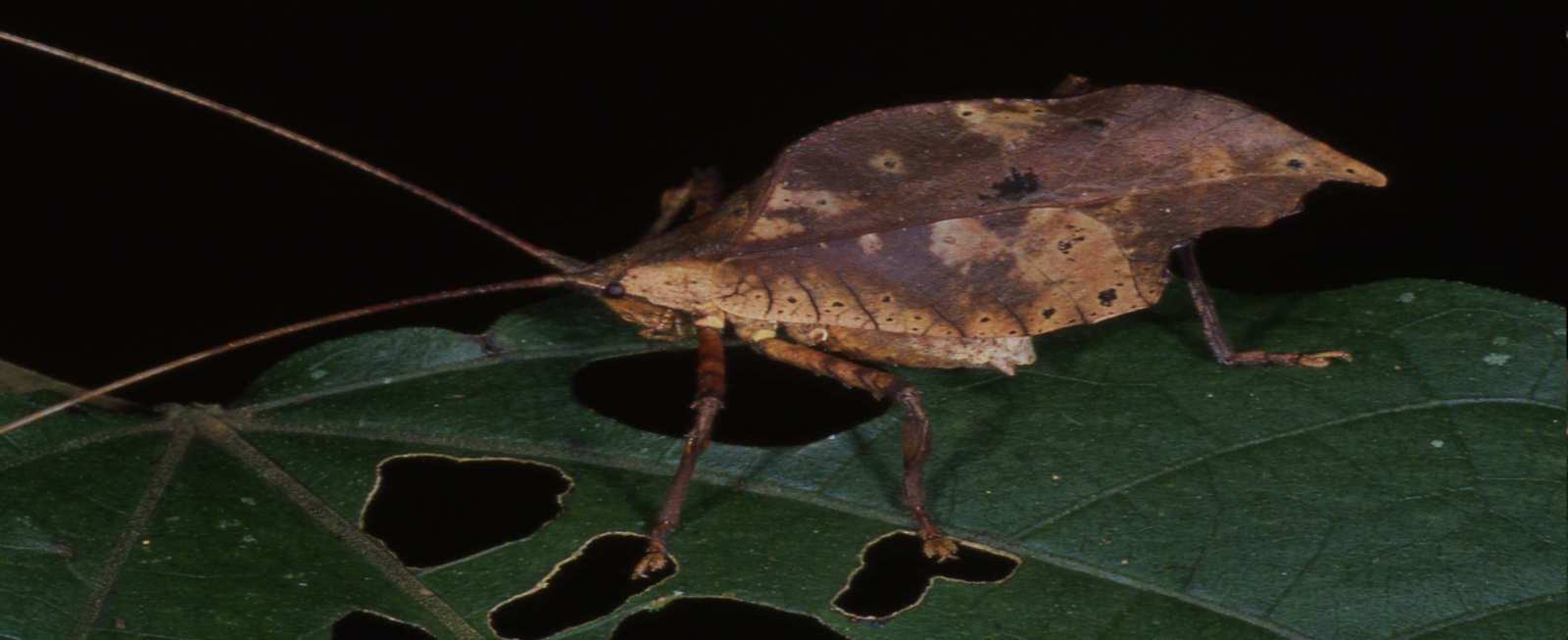 19
Name the Big Concept.
All organisms are in a constant state of change over time with the environment. 
This can occur with another species and they will develop special interactions.  Others with the nonliving world.
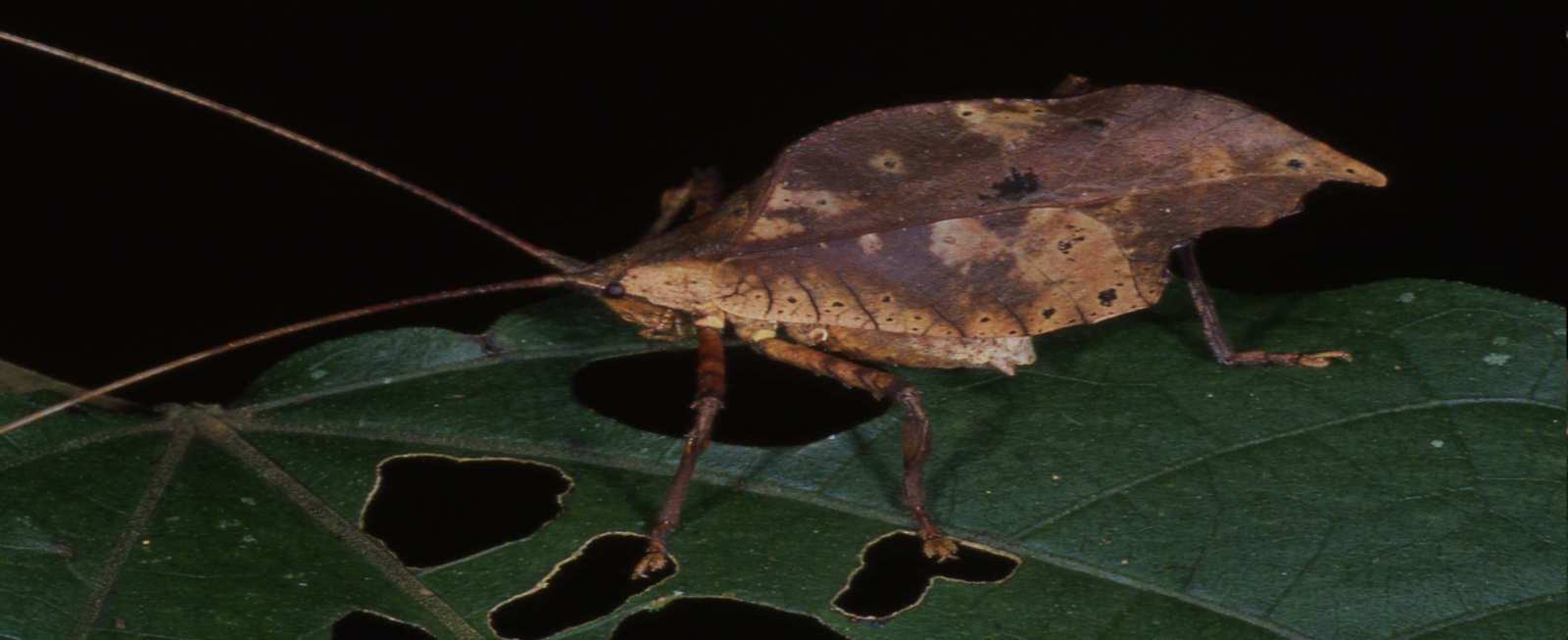 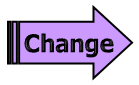 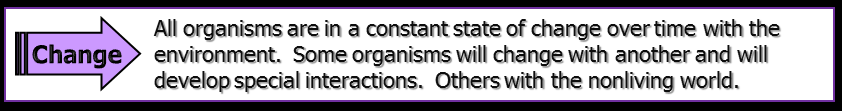 20
Name the Big Concept.
Ecosystems have a way to balance changes so that up and down fluctuations are part of the natural balance of the whole.
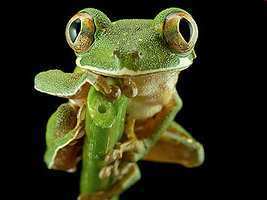 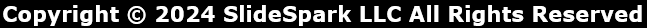 20
Name the Big Concept.
Ecosystems have a way to balance changes so that up and down fluctuations are part of the natural balance of the whole.
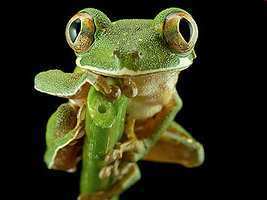 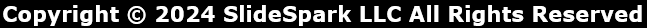 20
Name the Big Concept.
Ecosystems have a way to balance changes so that up and down fluctuations are part of the natural balance of the whole.
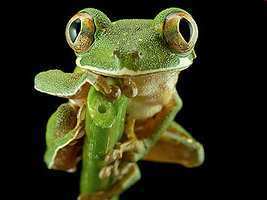 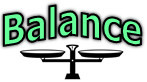 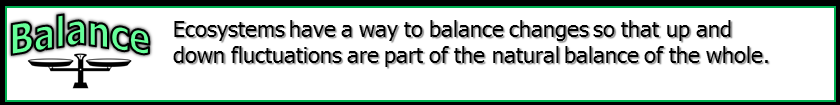 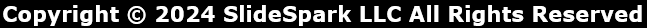 Part II Ecology Interactions
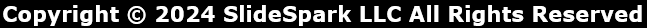 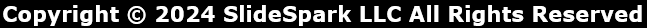 Part II Ecology Interactions
This person betrayed Han Solo to the Empire? (It wasn’t his fault)
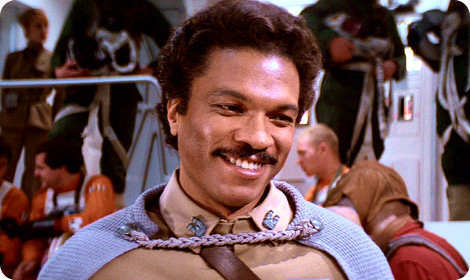 *21
This person betrayed Han Solo to the Empire? (It wasn’t his fault)
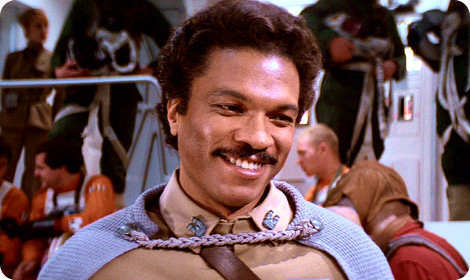 *21
Lando Calrissian
Who is this comedian / musician?
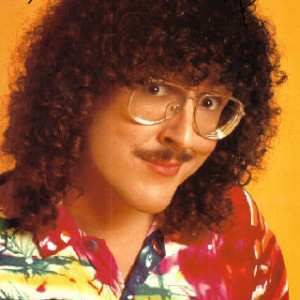 *22
Who is this comedian / musician?
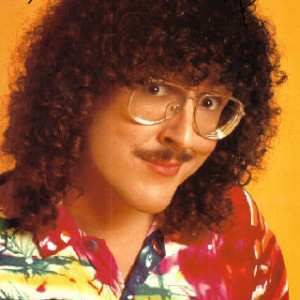 *22
Weird Al Yankovic
Name this Tannen from Back to the Future?
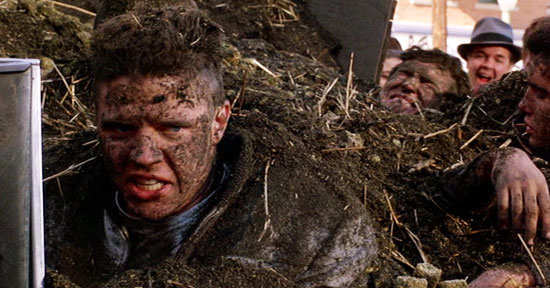 *23
Name this Tannen from Back to the Future?
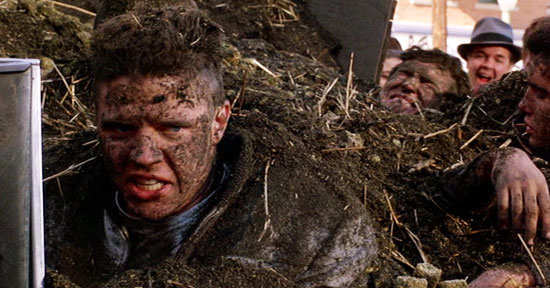 *23
Biff Tannen
*24
Name this show?
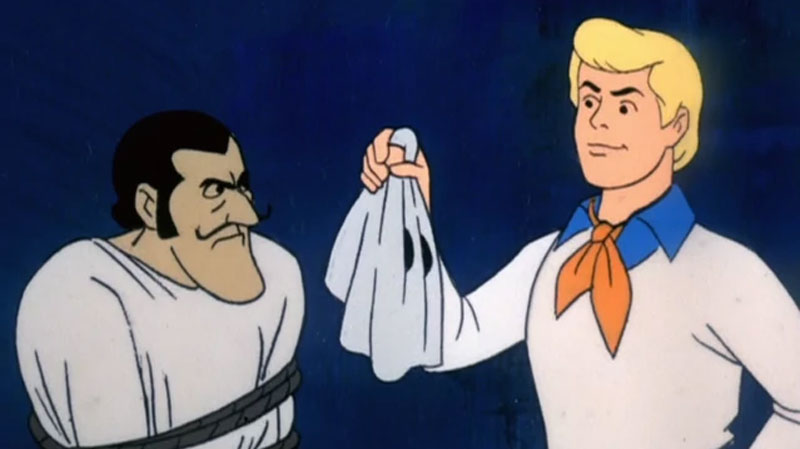 *24
Name this show?
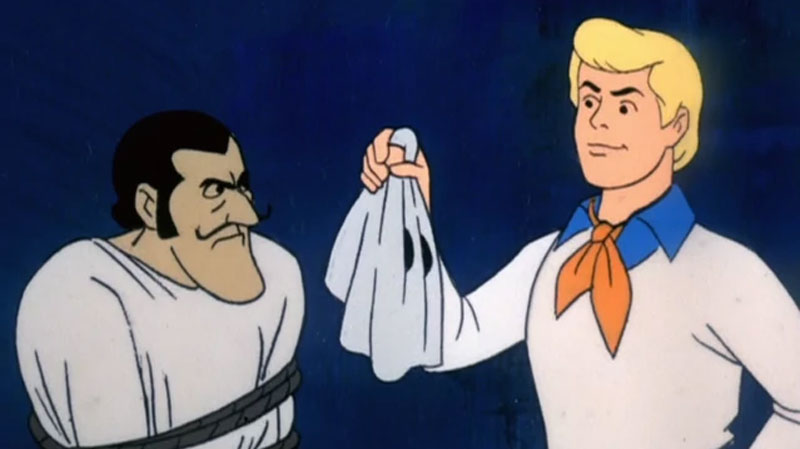 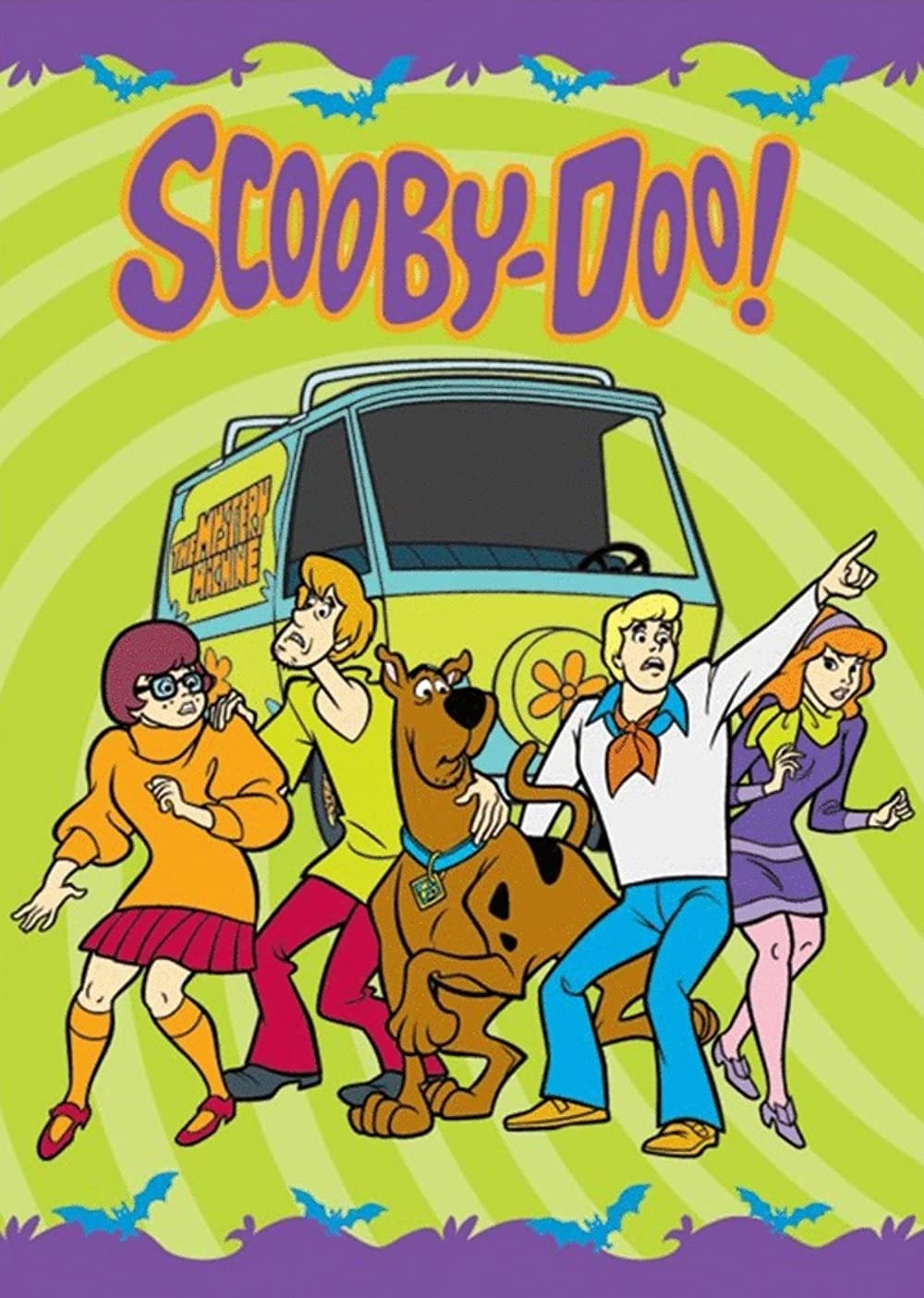 Name this hero created by Megamind?
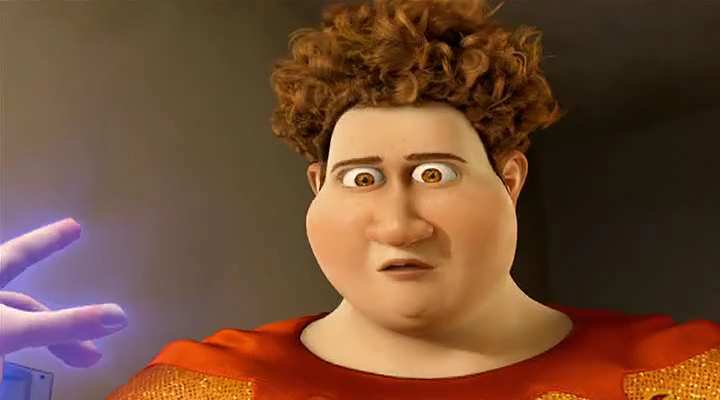 *25
Name this hero created by Megamind?
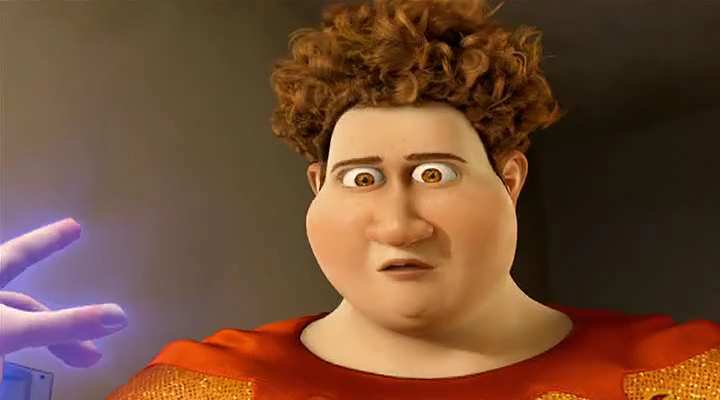 *25
Titan
Part II Ecology Interactions
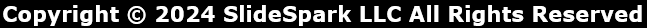 Part II Ecology Interactions
Final Question______
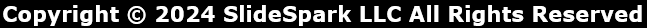 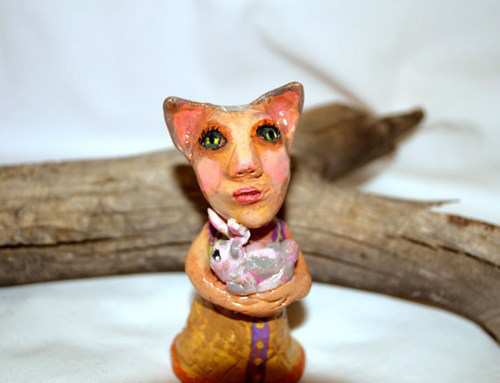 This is a 5 point 
Wager question
Which is not an importance of biodiversity
A.) Generation of soils and maintenance of soil quality.
B.) Maintenance of air quality.
C.) Maintenance of water quality. 
D.) Pest Control. 
E.) Creation of waste. 
F.) Pollination and crop production. 
G.) Increase in food security. 
H.) Provision of health care (Medicines).
I.) Income generation
J.) Spiritual / cultural value.
Copyright © 2024 SlideSpark LLC
Which is not an importance of biodiversity
A.) Generation of soils and maintenance of soil quality.
B.) Maintenance of air quality.
C.) Maintenance of water quality. 
D.) Pest Control. 
E.) Creation of waste. 
F.) Pollination and crop production. 
G.) Increase in food security. 
H.) Provision of health care (Medicines).
I.) Income generation
J.) Spiritual / cultural value.
Answer is…
Copyright © 2024 SlideSpark LLC
Which is not an importance of biodiversity
A.) Generation of soils and maintenance of soil quality.
B.) Maintenance of air quality.
C.) Maintenance of water quality. 
D.) Pest Control. 
E.) Creation of waste. 
F.) Pollination and crop production. 
G.) Increase in food security. 
H.) Provision of health care (Medicines).
I.) Income generation
J.) Spiritual / cultural value.
Answer is…
Copyright © 2024 SlideSpark LLC
Which is not an importance of biodiversity
A.) Generation of soils and maintenance of soil quality.
B.) Maintenance of air quality.
C.) Maintenance of water quality. 
D.) Pest Control. 
E.) Detoxification and decomposition of wastes. 
F.) Pollination and crop production. 
G.) Increase in food security. 
H.) Provision of health care (Medicines).
I.) Income generation
J.) Spiritual / cultural value.
Copyright © 2024 SlideSpark LLC
Interactions Part 2 Unit Review Game
1-20 = 5 points each
20-25 = Bonus (1 point each)
Final Question = 5 point wager
Find the Owl =      1 point
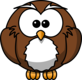 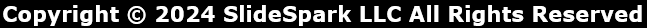 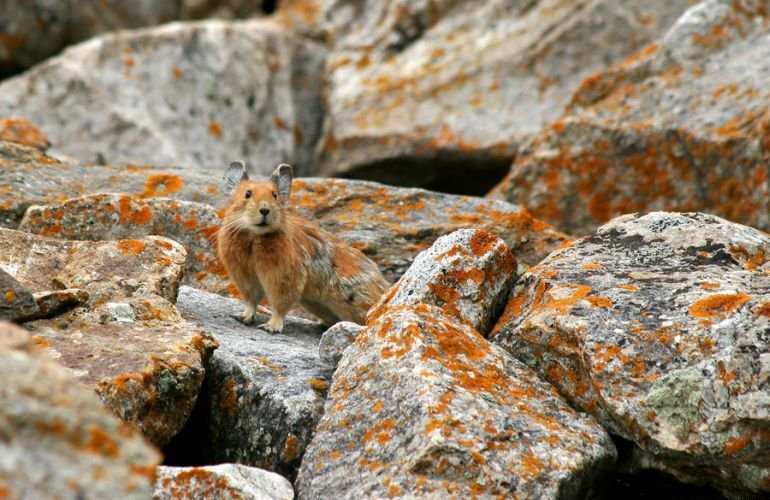 Ecology Interactions Unit
Answer Key
Part 2 
Review Game
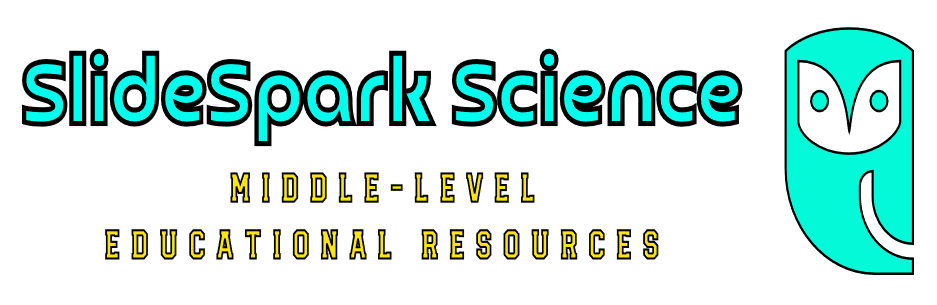 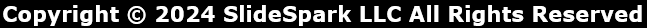